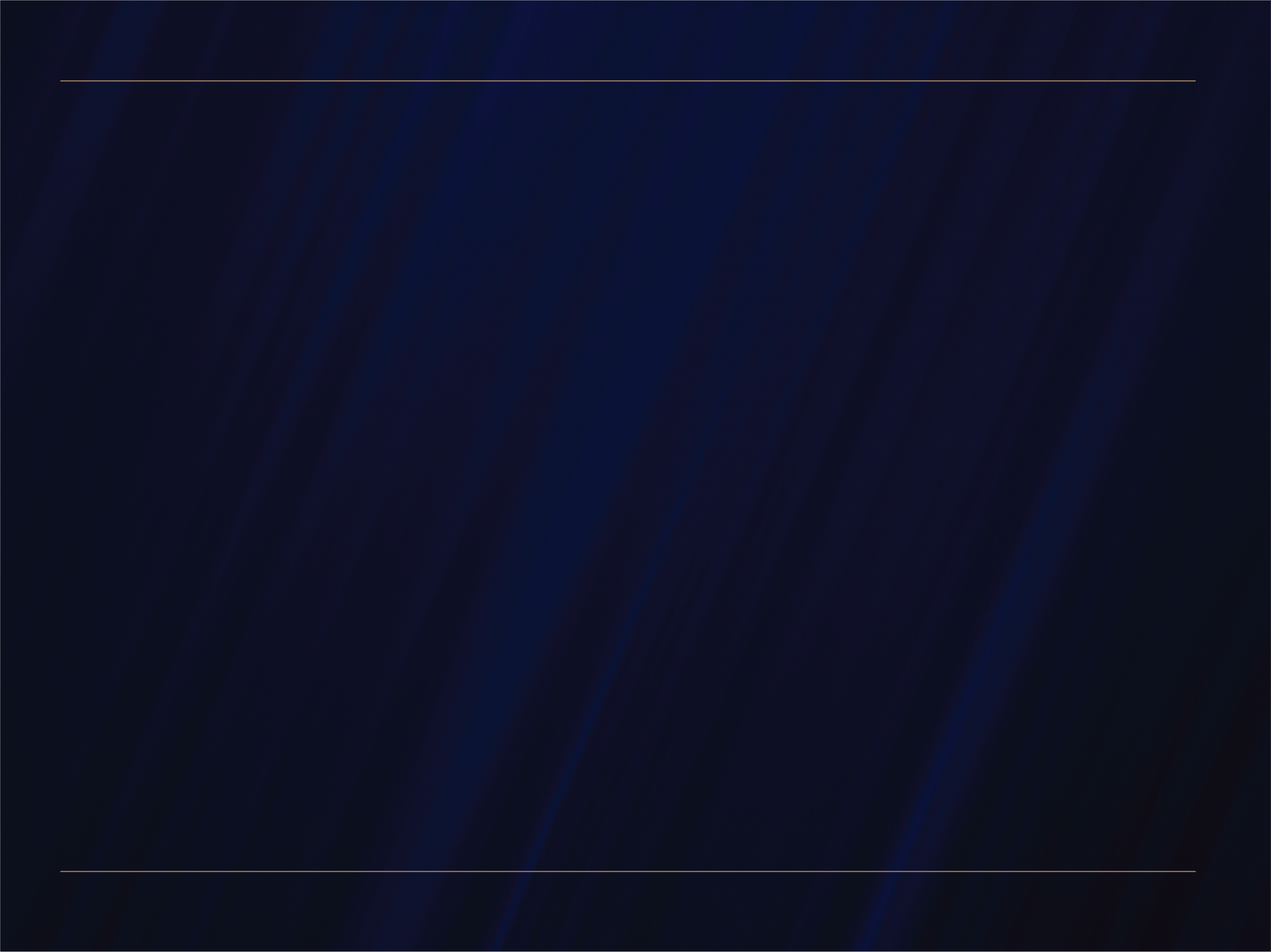 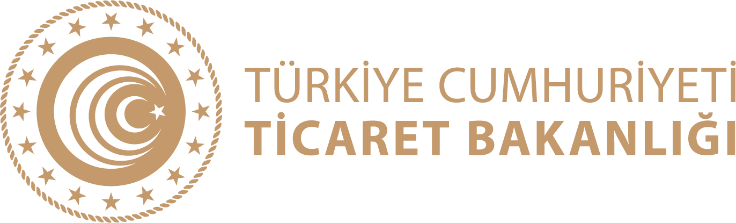 İklim Değişikliğine İlişkin Paris Anlaşması, AB Yeşil Mutabakatı ve Sınırda Karbon Düzenleme Mekanizması 
 
İhracat Genel Müdürlüğü
Şubat 2023
1
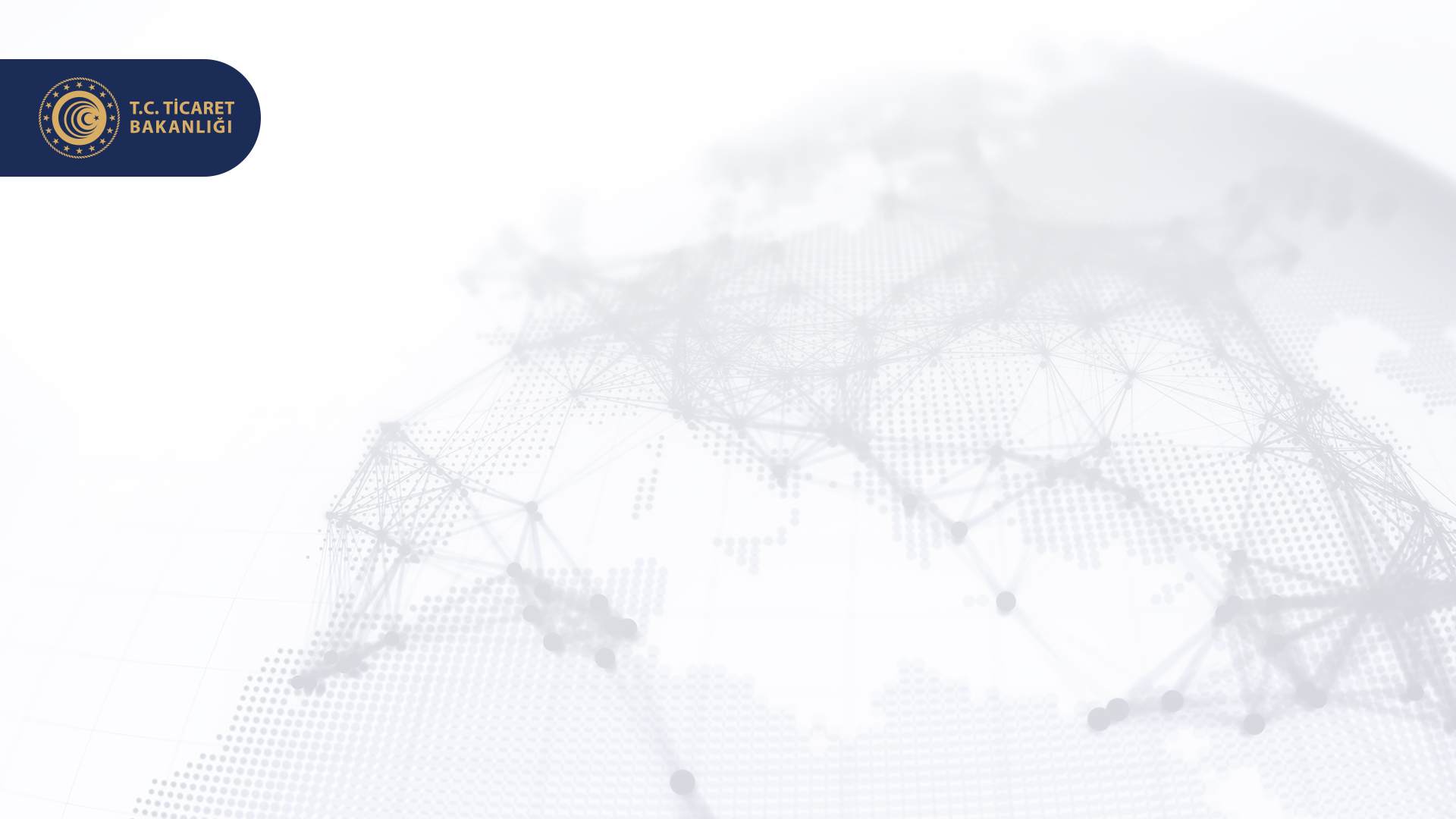 BİRLEŞMİŞ MİLLETLER İKLİM DEĞİŞİKLİĞİ ÇERÇEVE SÖZLEŞMESİ (BMİDÇS)
KYOTO PROTOKOLÜ
PARİS İKLİM ANLAŞMASI (PA)
2
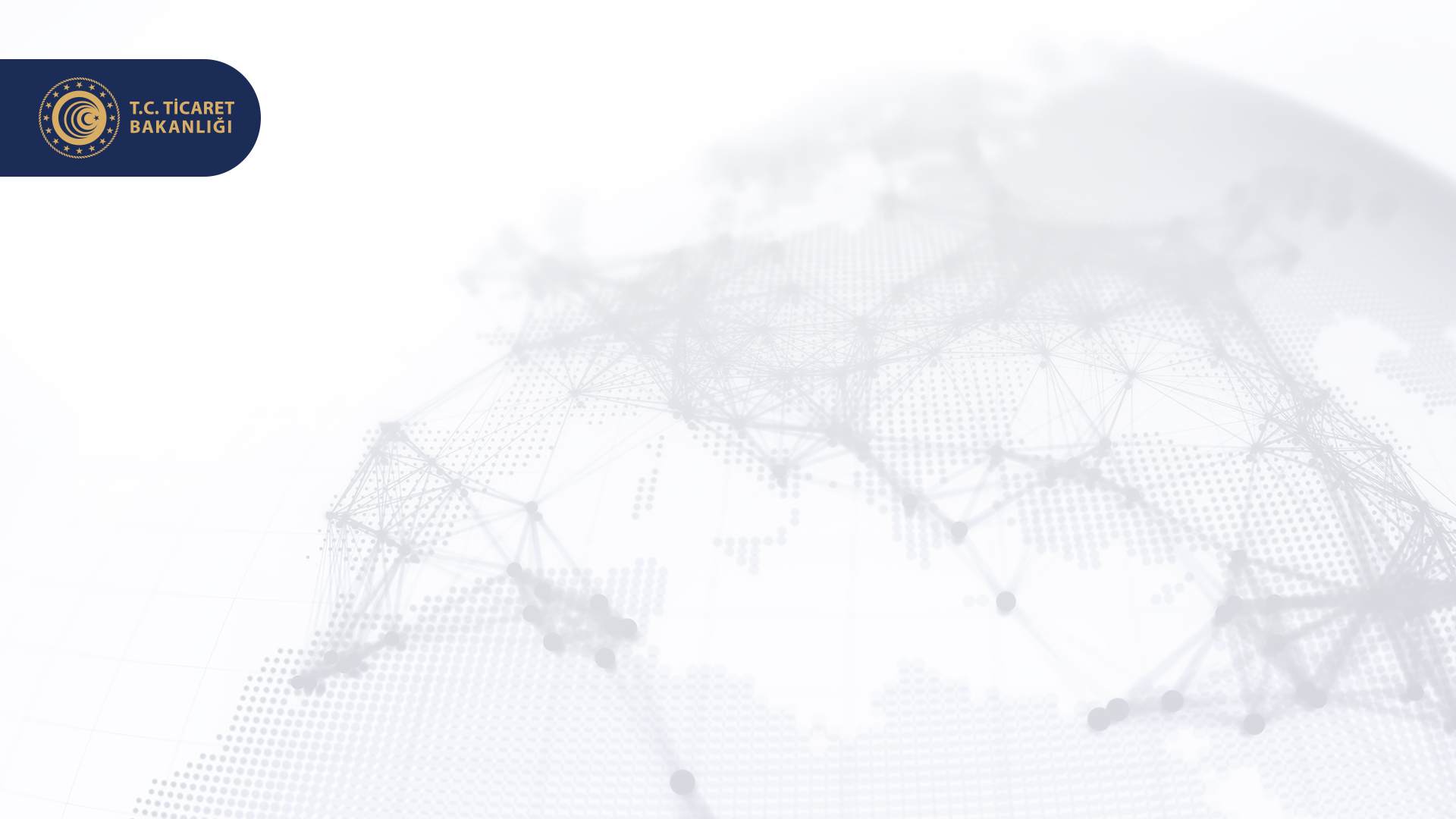 PARİS ANLAŞMASI: ULUSAL KATKI BEYANLARI VE TÜRKİYE
Türkiye, 2030 döneminde sera gazı emisyonlarında artıştan %41 oranında azaltımda bulunacağını beyan etmiştir (NDC).
Ulusal Katkı Beyanlarında (NDC) Belirtilen Azaltım Örnekleri:
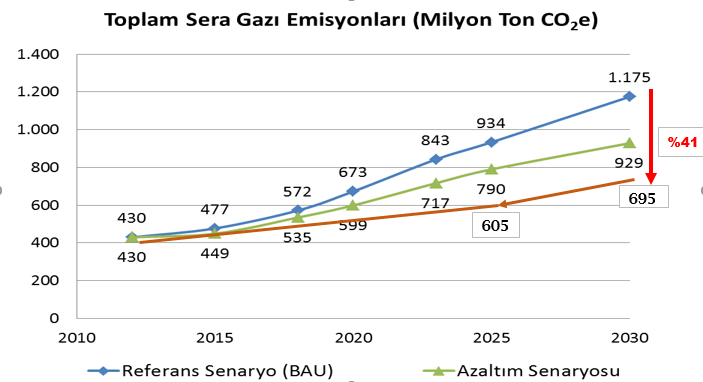 AB: 1990 yılına göre 2030 yılına kadar % 55 azaltım 2050 yılında net sıfır  
ABD: 2005 yılına göre 2020’ye kadar %17, 2025’te % 26-28 azaltım, 2050 yılında net sıfır 
Çin: 2005 yılına göre 2030 yılı  birim GDP içindeki emisyon oranında  % 60-65 arasında azaltım, 2060 yılında net sıfır 
Hindistan:  2005 yılına göre 2030 yılı GDP içindeki emisyon oranında % 33-35 arasında azaltım, 2070 yılında net sıfır
Türkiye: 2030 yılına kadar %41 azaltım (BAU), 2053 yılında net sıfır hedefi
Ülkemiz, 2030 yılı emisyon hedefini (ilk NDC) (COP 27) toplantısı esnasında
        açıkladı
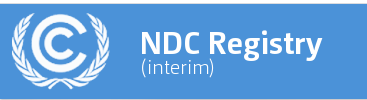 3
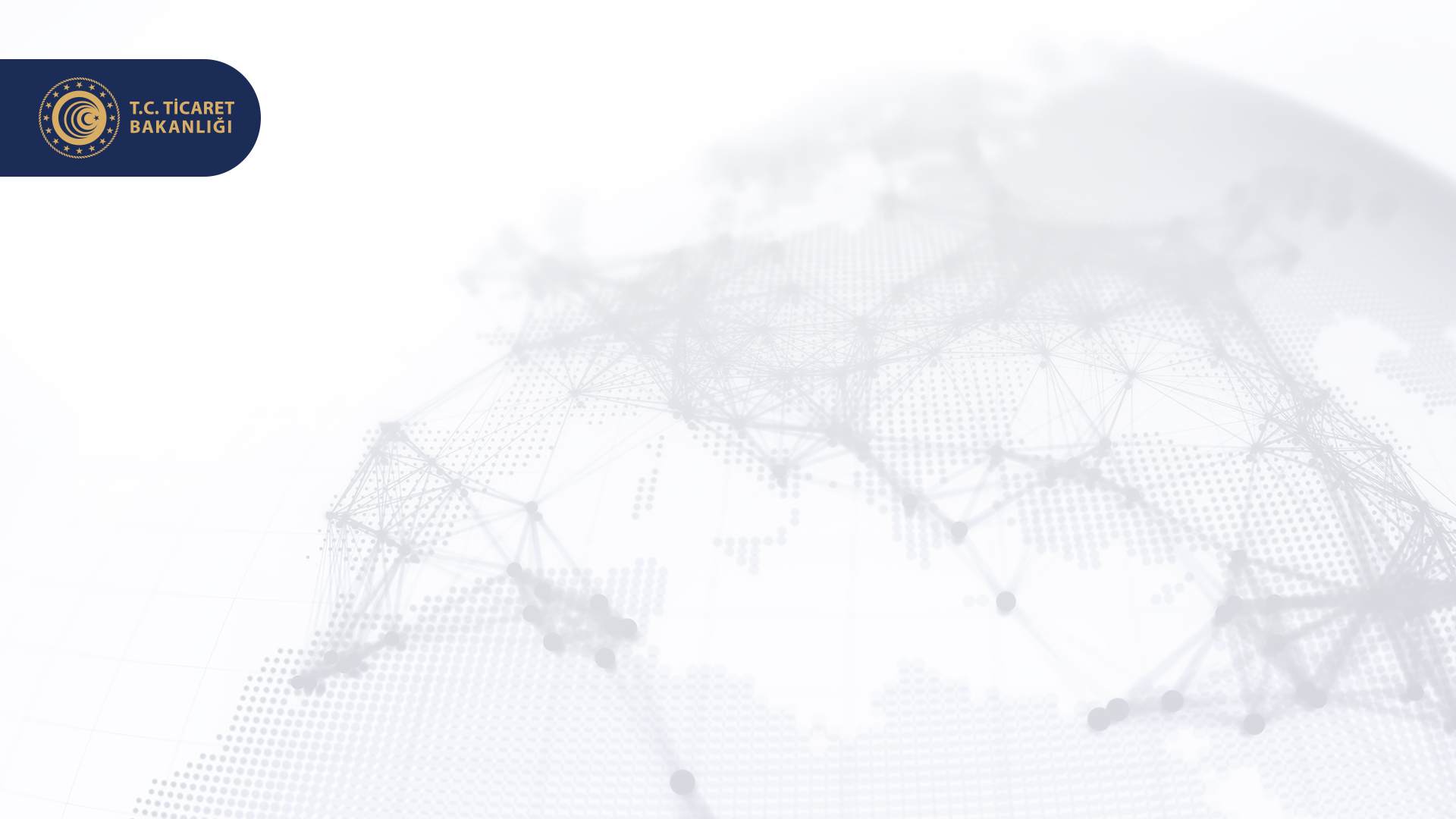 DÜNYA KÜMÜLATİF (1751-2017 YILLARI) SERA GAZI EMİSYONLARI
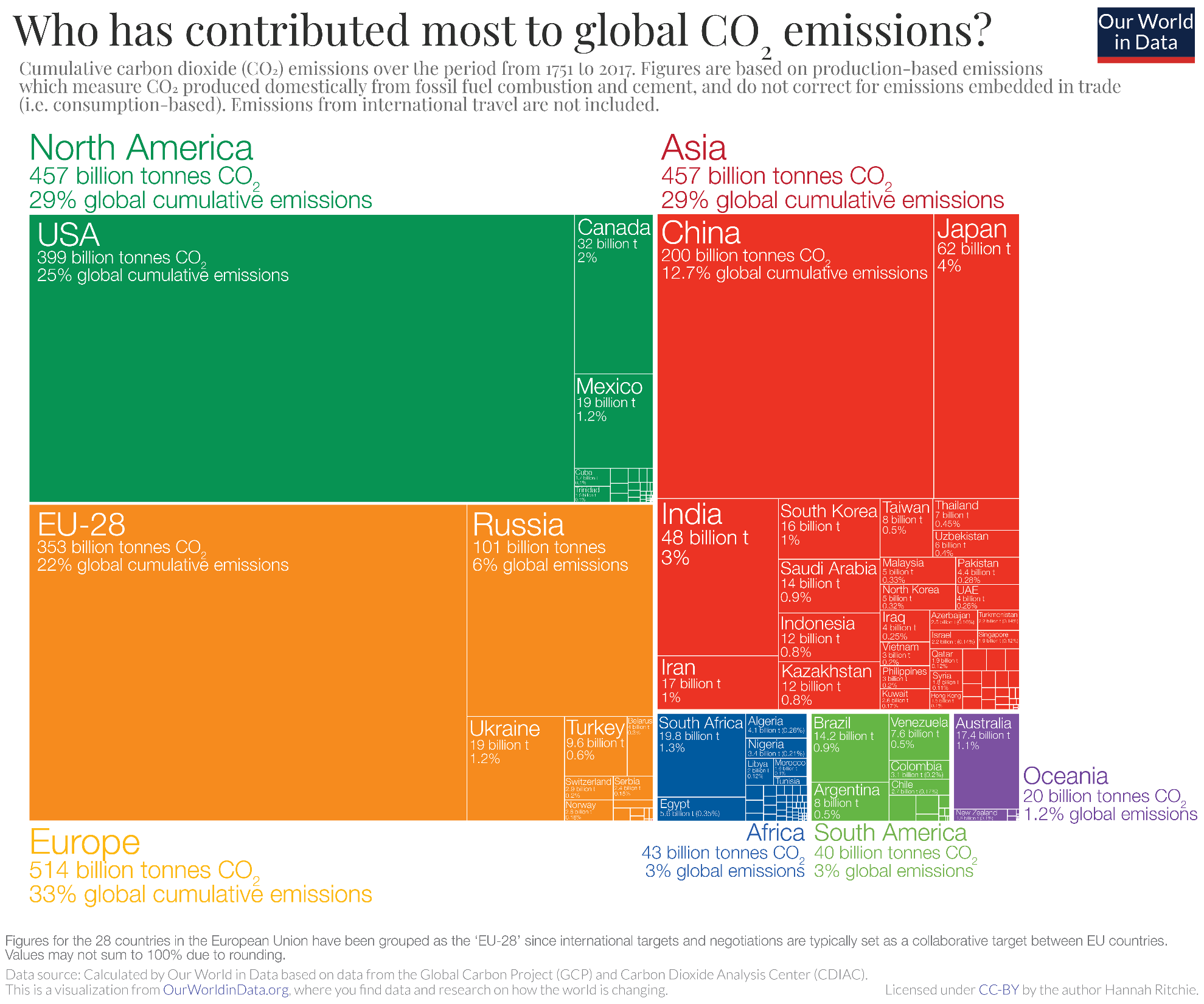 Kaynak: Our World in Data
4
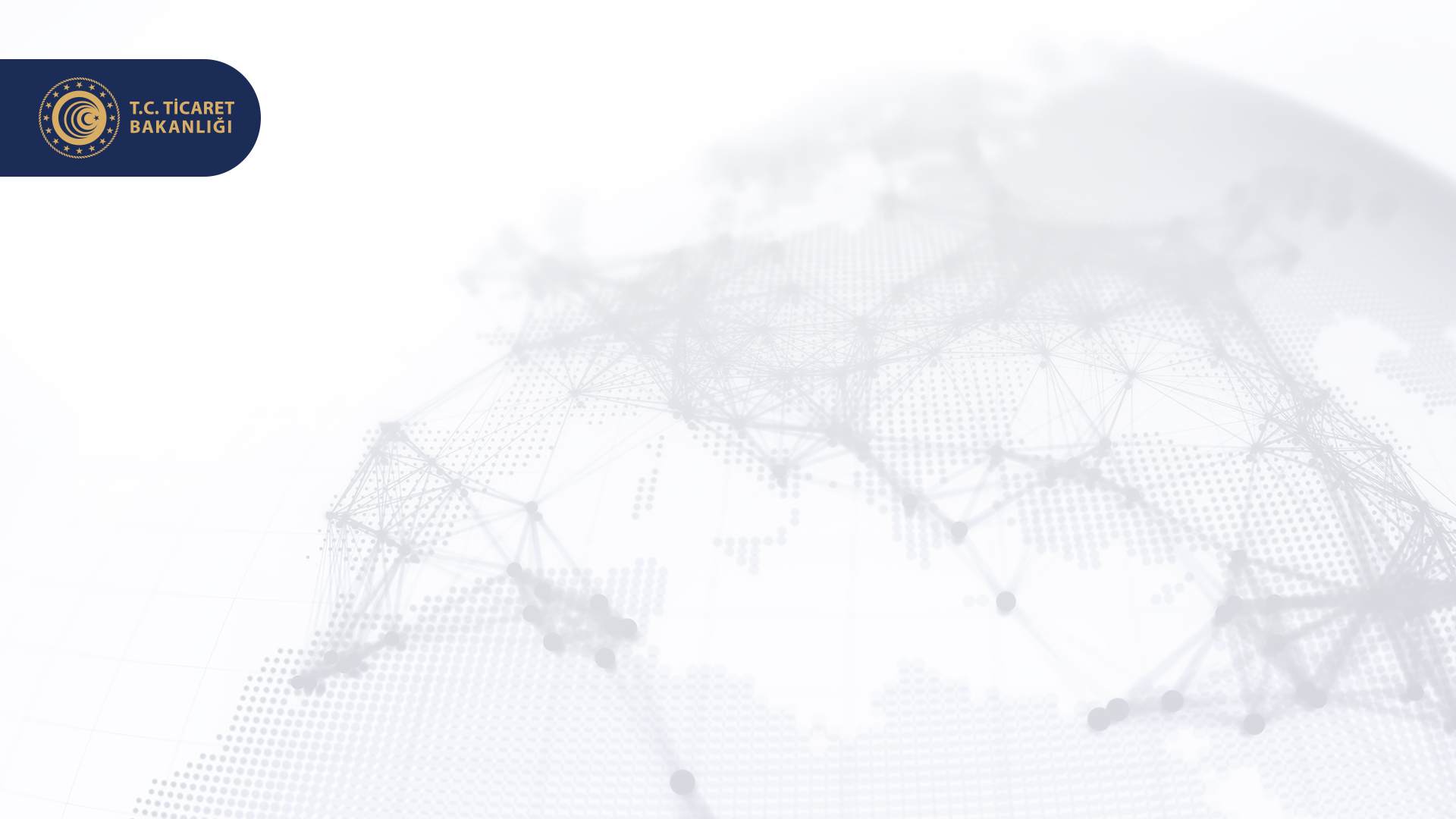 TÜRKİYE’NİN SERA GAZI EMİSYON DAĞILIMI (2020)
5
Kaynak: TÜİK
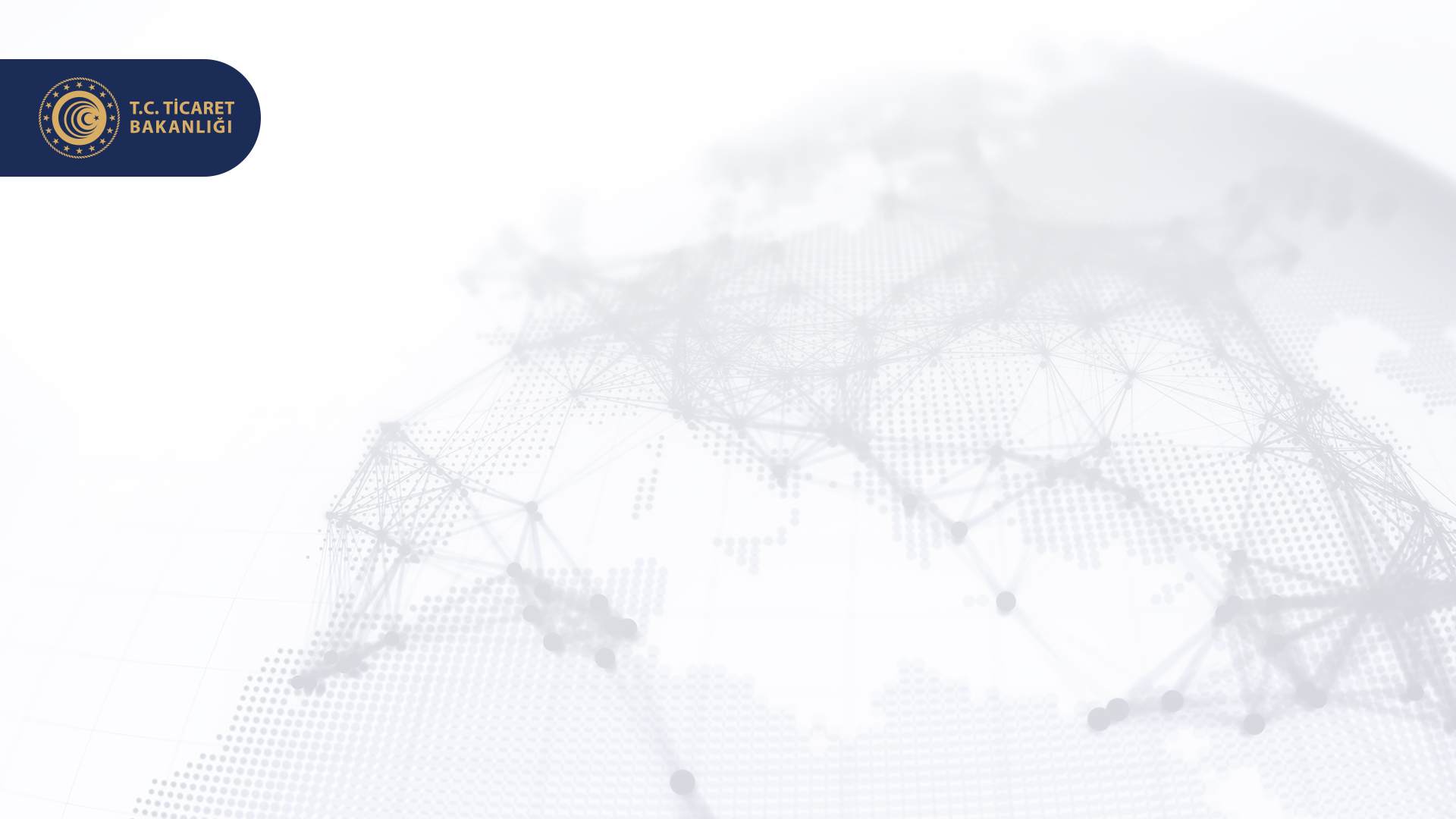 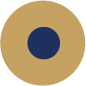 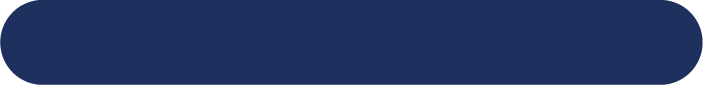 BAKANLIĞIMIZ VE AVRUPA YEŞİL MUTABAKATI
6
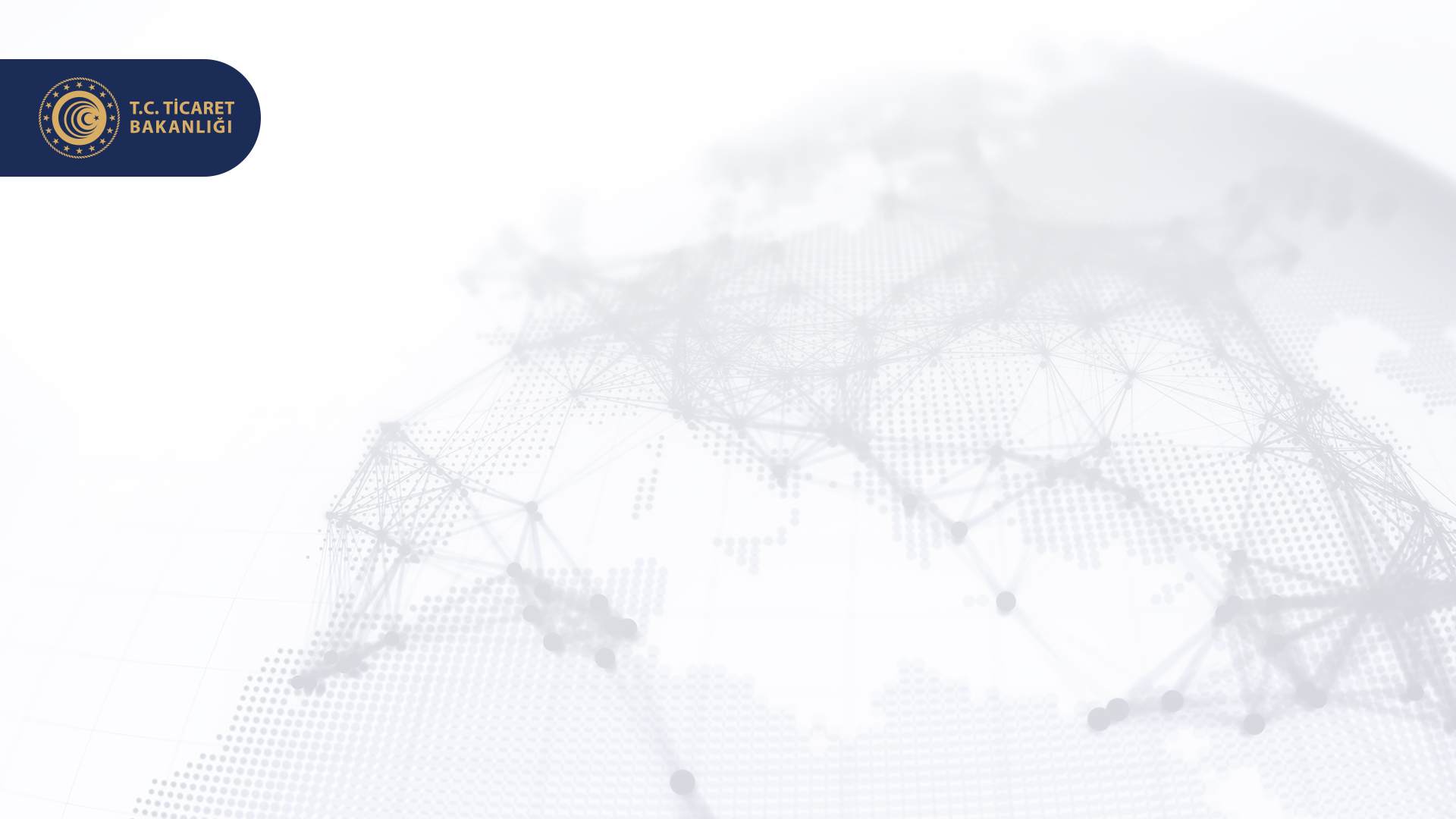 AVRUPA YEŞİL MUTABAKATI (AYM)
Avrupa Yeşil Mutabakatı (AYM),  11 Aralık 2019 tarihinde açıklandı

AYM, AB’nin sürdürülebilir bir gelecek için ekonomik dönüşüm ve büyüme stratejisi

İklim değişikliğine ilişkin Paris Anlaşmasının hedeflerine ulaşmak; Avrupa Yeşil Mutabakatının temelini oluşturmakta 

AB: 1990 yılına göre 2030 yılına kadar %55 emisyon azaltım hedefi ve 2050 yılına kadar sera gazı emisyonlarının sıfırlanması (climate neutrality) hedefi ile ilk iklim nötr kıta olmak

AYM ile AB politikalarında kapsamlı değişiklikler öngörülmekte (8 Politika alanında 50 den fazla mevzuatın gözden geçirilmesi ve kamu politikalarının yeniden tasarımı)

1 Trilyon Avro Avrupa Yeşil Mutabakatı Yatırım Bütçesi
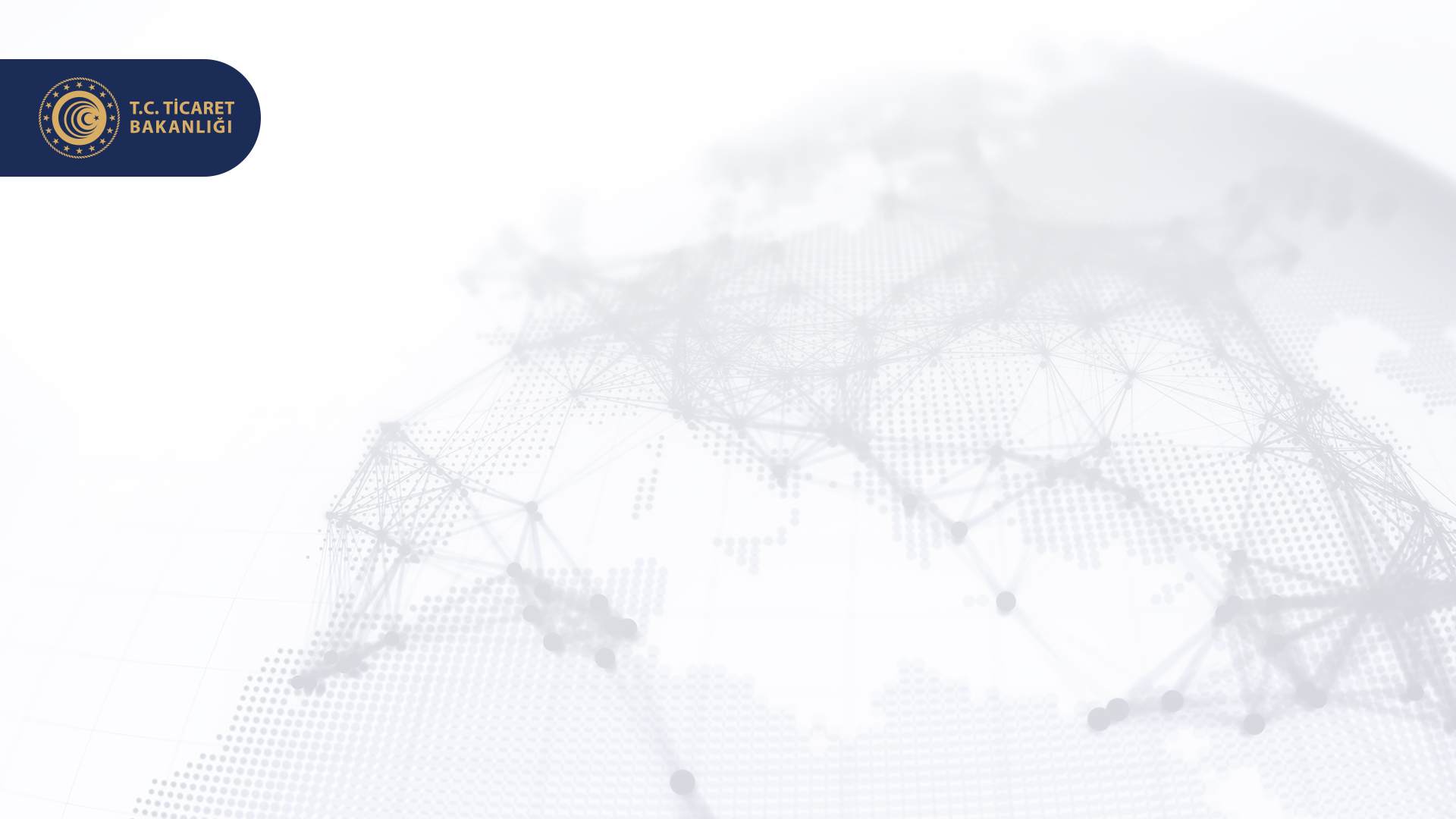 AVRUPA YEŞİL MUTABAKATI (AYM) KAPSAMI
AB, Avrupa Yeşil Mutabakatı ile enerjiden, sanayiye, tarımdan ulaşıma, finansmana varan politikaların yükseltilen iklim hedefleri doğrultusunda gözden geçirilmesini hedeflemektedir. 

Sanayide Döngüsel Ekonomiye Geçiş
Sıfır Kirlilik, Toksiklerden Arınmış Çevre
Tarladan Çatala (Sofraya) Tarım 
Tarımda ve Tarımsal Alanlarda Dönüşüm
CAP (Ortak Tarım Politikası) Reformu
Adil Geçiş (Just Transition)  
Geçiş için Finansman Desteği
Temiz, Erişilebilir ve Güvenli Enerji
İklim- Nötr (2050 yılında Karbonsuz Ekonomi )
Sınırda Karbon Düzenleme Mekanizması (SKDM)
(14 Temmuz 2021 tarihli AB Komisyonu taslak Tüzük)
(13 Aralık 2022 tarihli Üçlü Uzlaşma )
 Sürdürülebilir ve Akıllı Ulaşım
Doğal Kaynakların Korunması, Biyoçeşitlilik
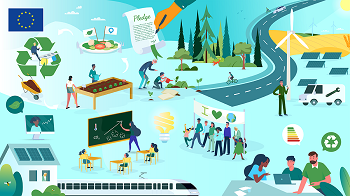 8
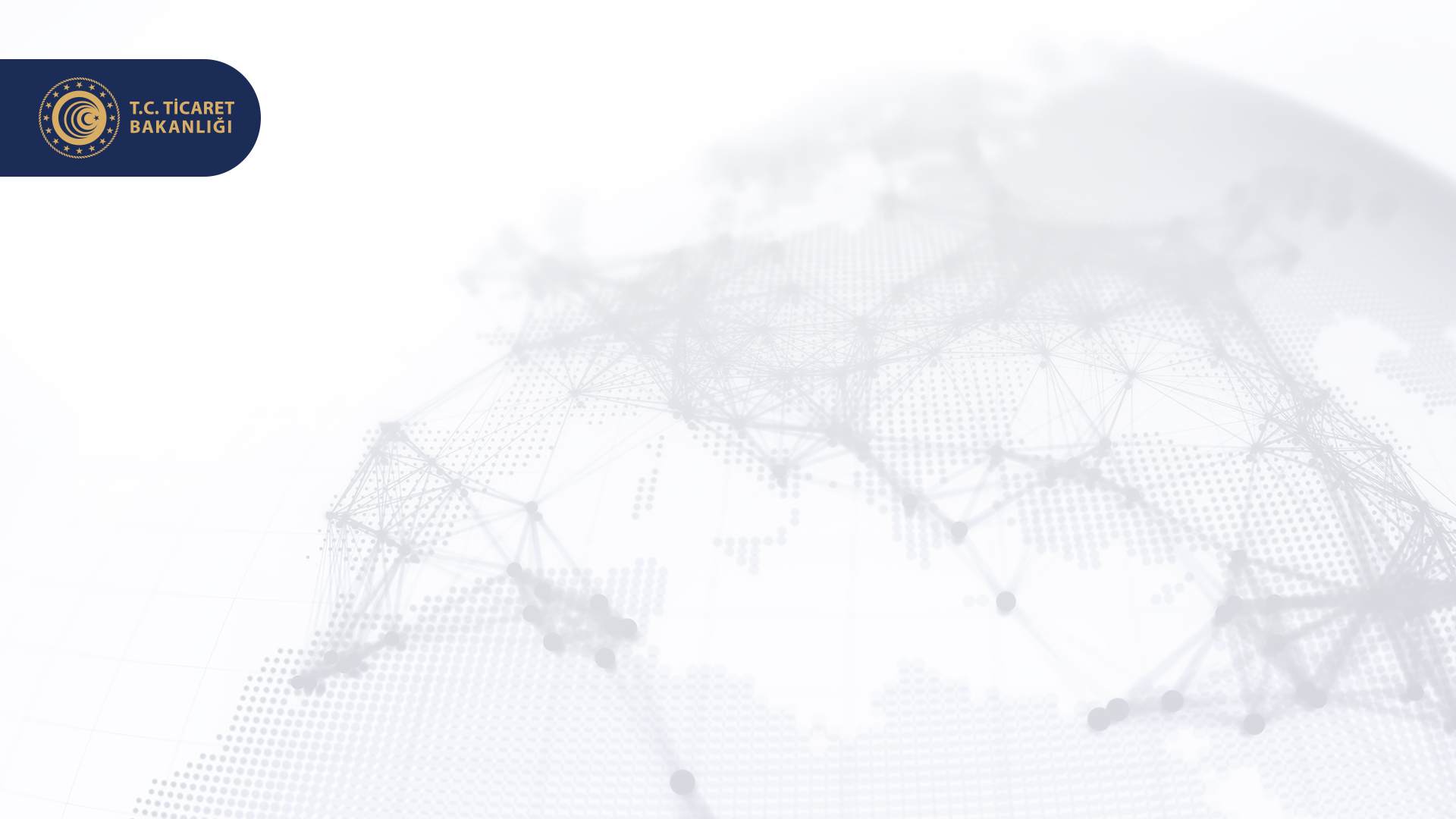 SINIRDA KARBON DÜZENLEME MEKANİZMASI (SKDM)
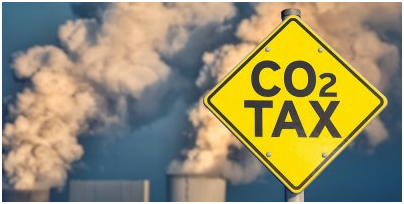 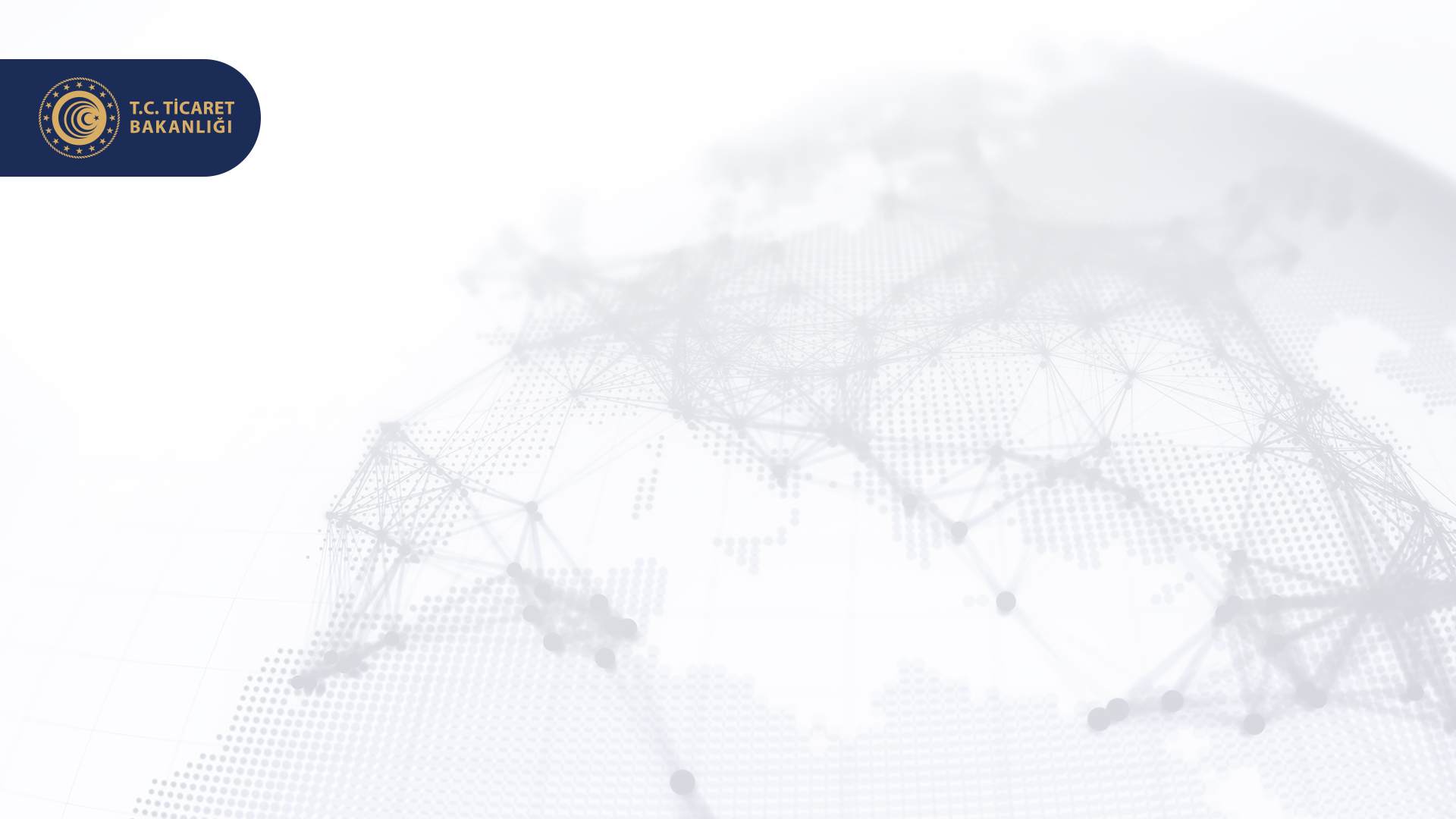 SINIRDA KARBON DÜZENLEMESİ MEKANİZMASI (SKDM)
AMAÇ; 

AB İklim Politikasını daha etkin kılmak amacıyla Karbon Kaçağını Önlemek

İthalata uygulanacak Sınırda Karbon Düzenlemesi Mekanizması sonucu bir gelir kaynağı  yaratmak

Üçüncü ülkeleri yeşil politika uyumlaştırmaları ve emisyonları azaltmak konusunda teşvik etmek, yüksek karbon ayak izine sahip malların ithalatını izlemek ve azaltmak

Ülkeleri, iklim değişikliğiyle mücadele için karbon fiyatlandırma politikaları oluşturmaya teşvik etmek 

Ancak, SKDM’nın ithal ürünlere uygulanmasının asıl amacı; AB Emisyon Ticaret Sistemi (ETS) kapsamındaki AB iç pazarında üretilen ürünler ile ithal edilen 3. ülke ürünleri için ödenen karbon ücretini (ETS Sertifikası bedeli) eşitlemektir. 

KARBON KAÇAĞI: Üretimin ve yatırımın sıkı karbon düzenlemeleri (karbon fiyatlaması) bulunan ülkeden daha gevşek karbon düzenlemelerin bulunduğu ülkelere kayması ve bu nedenle küresel emisyonlarda bir azalışın sağlanamaması
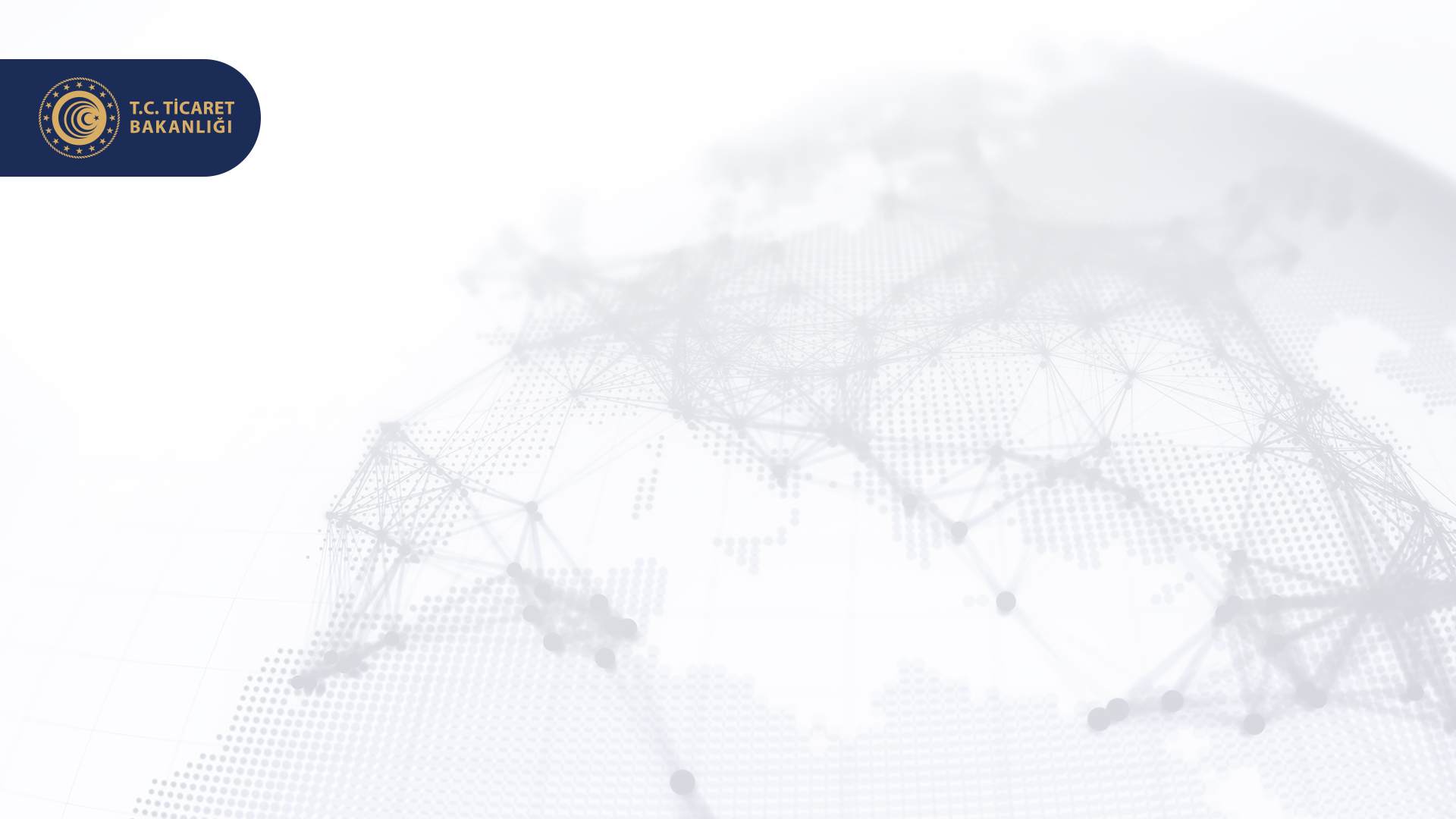 SINIRDA KARBON DÜZENLEME MEKANİZMASI (SKDM)
Geçiş Dönemi (1 Ekim 2023-31 Aralık 2025)
Üçüncü ülke tesis işleticisi/operatörü AB Komisyonu tarafından oluşturulan  Merkezi Veri Tabanına tesislerini kaydeder 

Geçiş döneminde yetkilendirilmiş beyan sahibi olarak AB ithalatçısının, SKDM kapsamında bulunan 3. ülke ithal ürününe ilişkin doğrudan ve dolaylı emisyon verilerini toplama ve 3’er aylık periyotlarda raporlama yükümlülüğü bulunmakta

Emisyon raporlama yükümlülüğü her bir ürün emisyon verisi için gerekmekte (her bir tesis için değil) ancak, geçiş döneminde emisyon verilerinin doğrulanması gerekmemekte

Raporlama yükümlülüğü AB ithalatçısında olmakla birlikte emisyon verilerinin uygunluğunu belgeleme yükümlülüğü 3. ülke üreticisi veya ihracatçısında bulunmakta 

Sınırda karbon vergisi ödeme (CBAM Sertifikası satın alma) yükümlülüğü bulunmamakta 
    
Raporlanması Gereken  Güncel Emisyonlar
Doğrudan Emisyonlar (Kapsam 1)-Üreticinin doğrudan kontrolü altındaki ürünlerin üretim sürecinden kaynaklanan emisyonlar (üretim sürecinde tüketilen ısınma ve soğutmadan kaynaklanan emisyonlar dahil)
Ayrıca, Dolaylı Emisyonlar (Kapsam 2)-Malların üretim sürecinde tüketilen elektrikten kaynaklanan emisyonlar
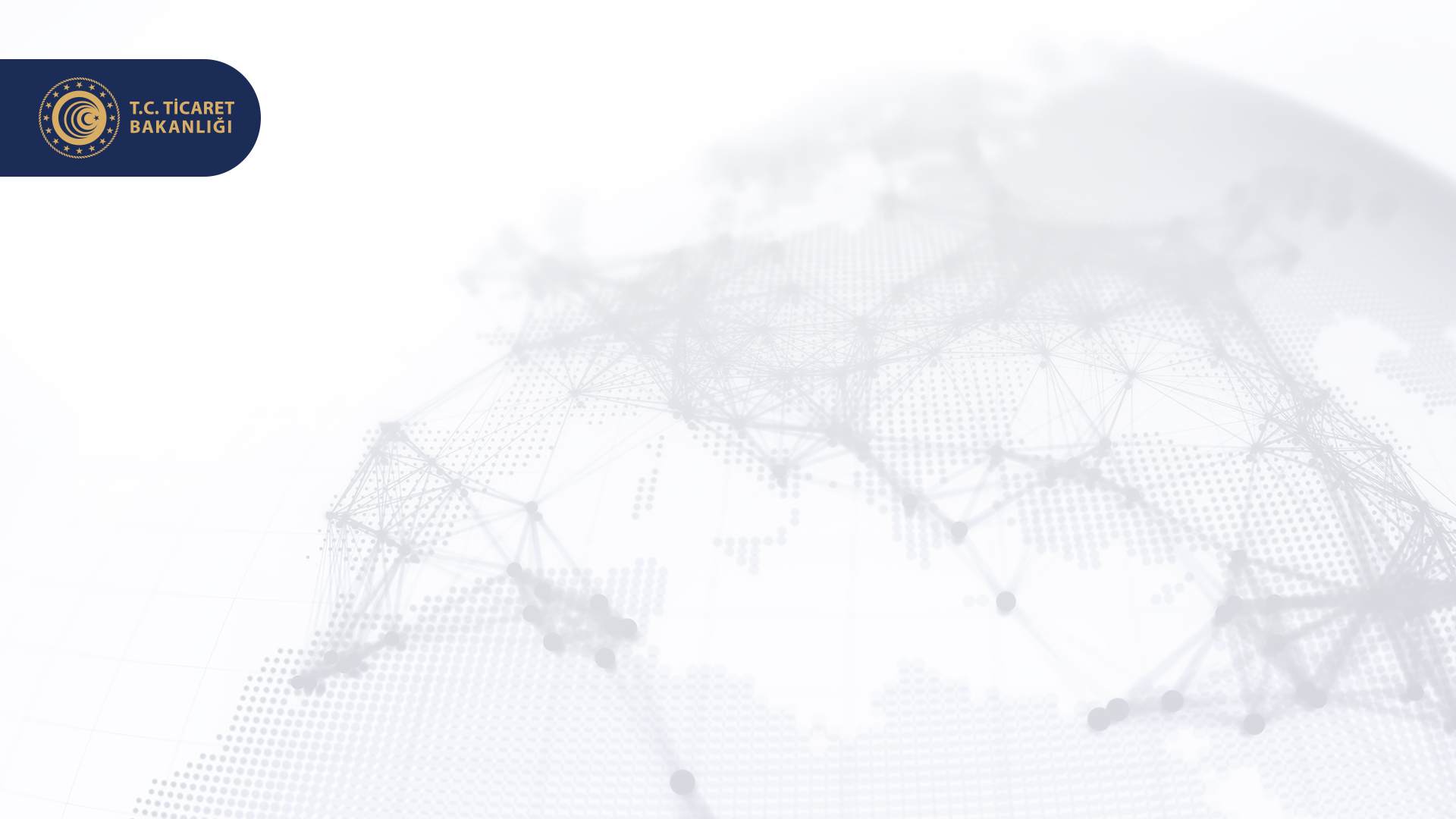 SINIRDA KARBON DÜZENLEME MEKANİZMASI (SKDM)
KAPSAM-2026 (Uygulama Dönemi)

AB Kurumlarının üzerinde uzlaştığı Tüzük kapsamında yayımlanacak ekte yer alan üçüncü ülke menşeli ürünlerin AB’ye ithalatında SKDM uygulanacak

    Sektörel Kapsam-İlk Aşamada (Üçlü Uzlaşı Metni eki ürünler)
Çimento
Gübre-Fosfor ve potasyum içeren mineral veya kimyasal gübreler
Demir-Çelik- Bazı alaşımlı demir ve demirin döküntü ve hurdaları hariç
Demir veya Çelikten Eşya 
Alüminyum- Alüminyum döküntü ve hurdaları hariç
Elektrik 
Hidrojen
Sınırlı sayıda kullanıcı sektörler (demir çelikten civata, vida ve bağlantı elemanları gibi)
Belirli ara mamüller- precursors (aglomere demir cevherleri, demir alaşımları gibi)

Sektörel Kapsam- 2025 yılında yapılacak gözden geçirme sonucunda mekanizma kapsamına yeni sektörler ve kullanıcı sektörler ilave edilebilecek. Örn.: organik kimyasal ürünler, polimerler (plastik), ham petrol, rafineriler vs.
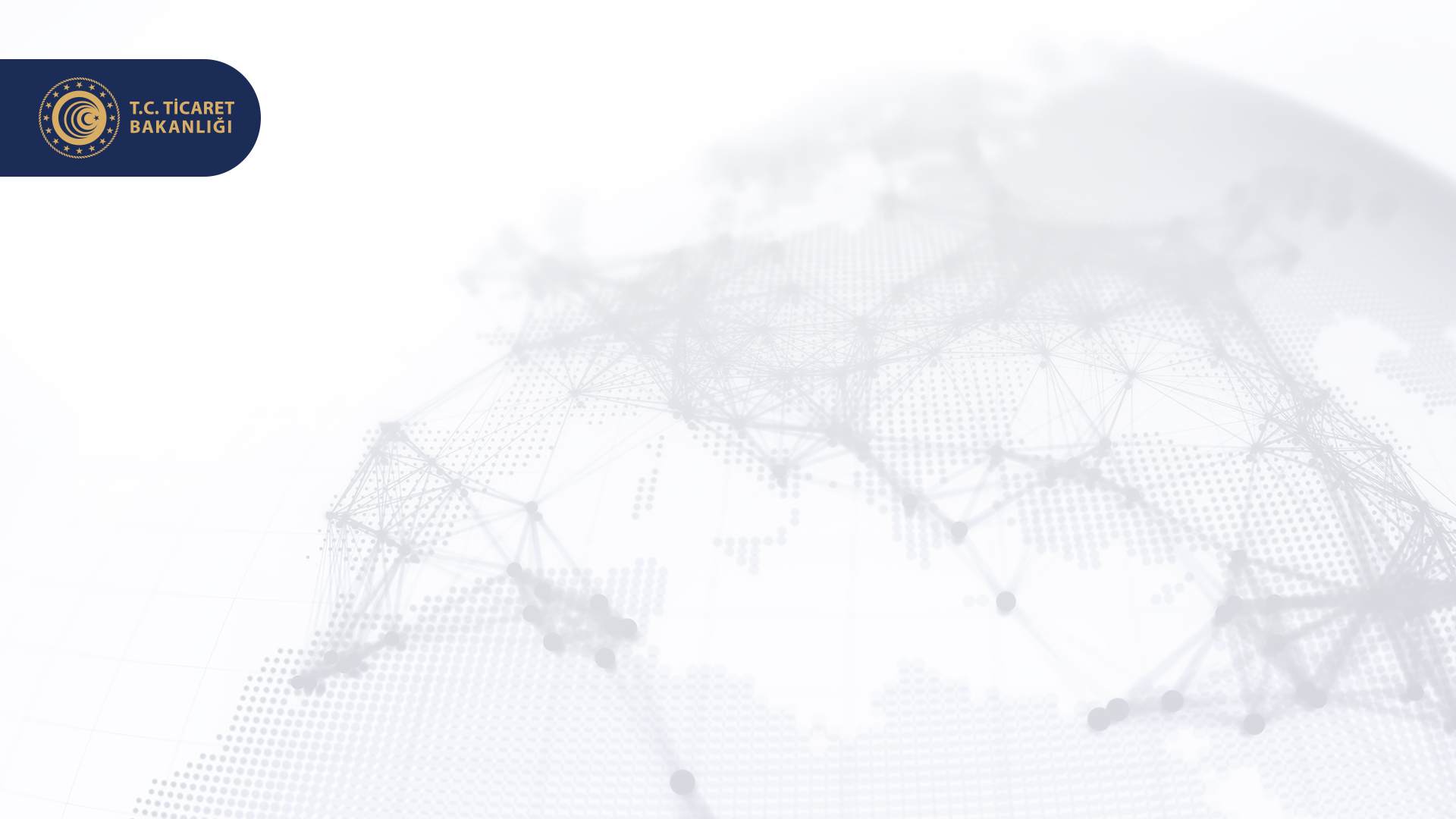 SKDM UYGULAMASININ İSTİSNALARI
SKDM’den Tüzük Ek-2’de belirtilen ülkeler (İzlanda, Lihtenştayn, Norveç ve İsviçre) ve bölgeler (Büsingen, Helgoland, Livigno, Ceuta, Melilla) muaftır.

Üçüncü ülkenin AB’nin ETS’sine tamamen entegre olması (AB-İsviçre ETS Entegrasyon Anlaşması)

Üçüncü ülke ile AB arasında emisyon ticareti sistemlerini birbirine bağlayan bir anlaşmanın bulunması

Elektrikten kaynaklanan emisyonlardan muaf olmak amacına yönelik olarak; üçüncü (menşe) ülkenin AB ile yenilebilir enerji kaynaklarının geliştirilmesi dahil elektrik konusunda Birlik yasalarının uygulanması hususunda bir Anlaşma imzalaması

Üçüncü (menşe) ülkenin ulusal elektrik mevzuatı olarak; elektrik piyasalarının birbirine bağlanması dahil AB elektrik piyasa mevzuatını uygulaması
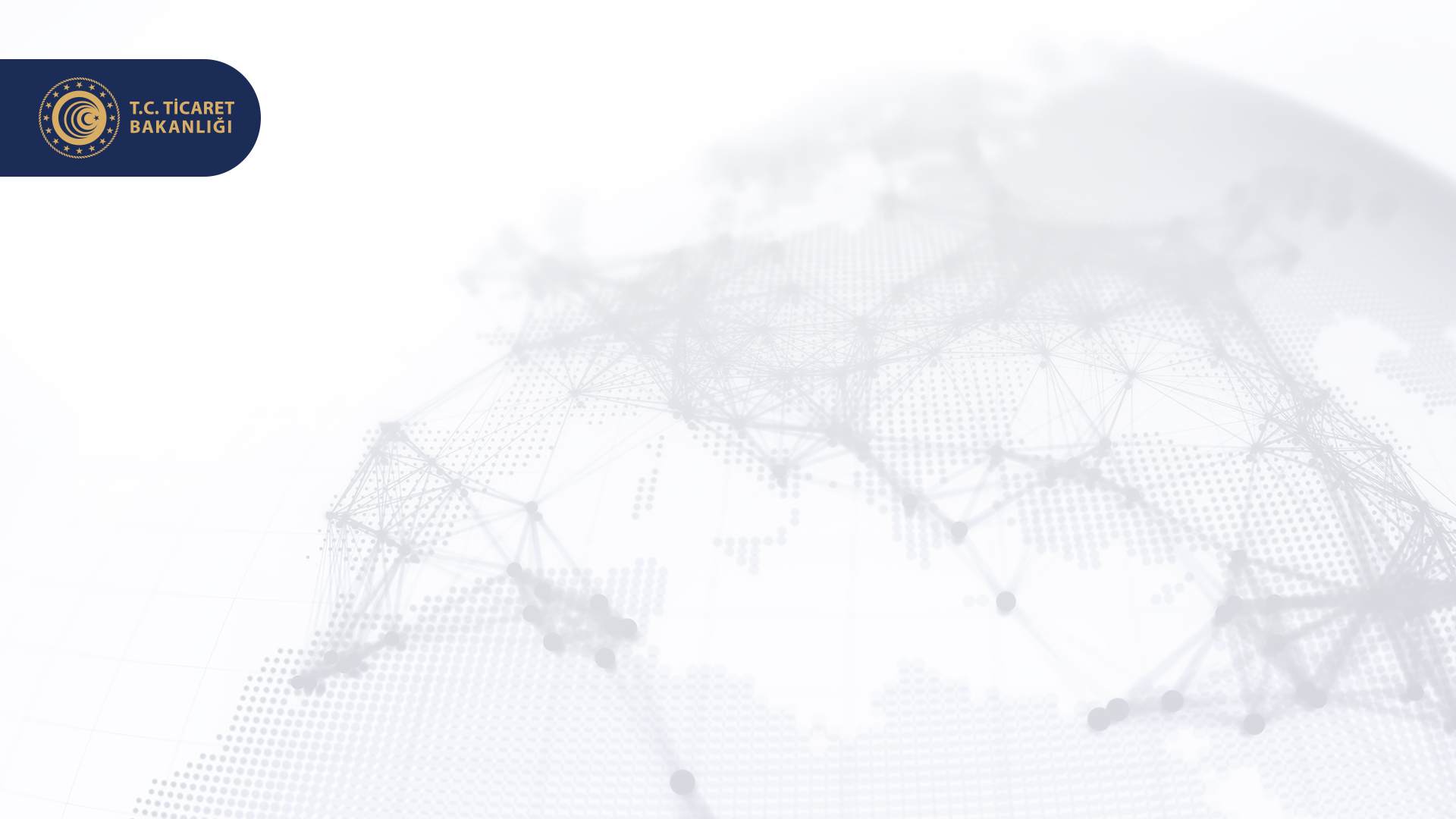 SINIRDA KARBON DÜZENLEME MEKANİZMASI (SKDM)
KAPSAM Devam (Madde 2)

Dahilde İşleme Rejim Kapsamındaki Ürünler;

İthal edilen ürünlerin dahilde işleme rejimi kapsamında bu ürünlerden elde edilen işlenmiş ürünler olması durumunda; işlenmiş ürünler Ek’te listelenmemiş olsa bile ithal edilen ürün içerisinde yer alan Ek ürünleri ve

Hariçte İşleme Rejimi Kapsamındaki Ürünler:

İthal edilen malların hariçte işleme rejimi kapsamında işlenmiş ürünler olması durumunda; AB dışında işlem gören Ek’te yer alan işlenmiş ürünler

    SKDM kapsamındadır.
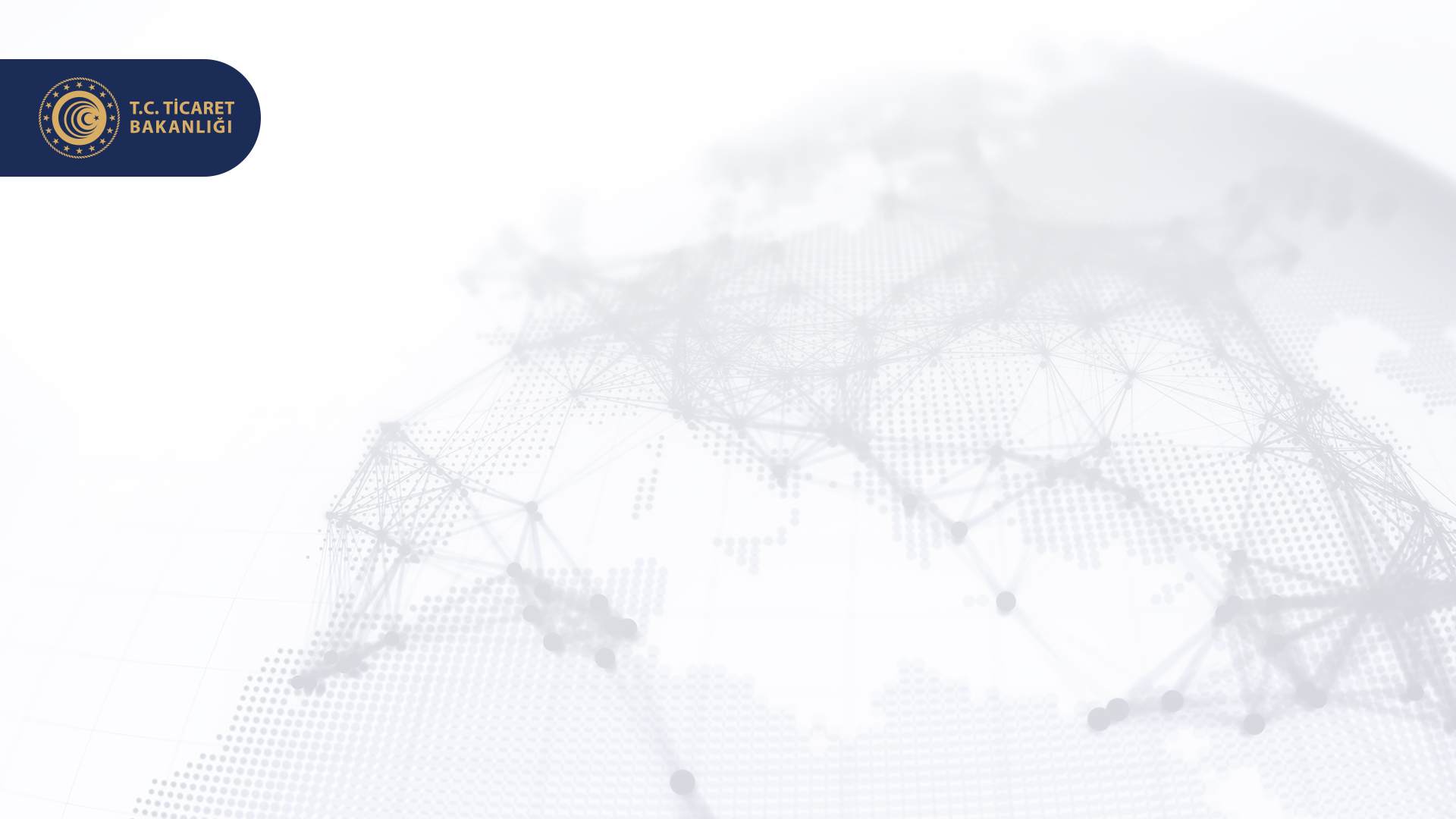 SKDM  UYGULAMA DÖNEMİ- 1 Ocak 2026
AB ithalatçısı yıllık SKDM Beyanını (CBAM Declaration) SKDM (CBAM) Otoritesine sunar

SKDM Beyanı, ithal edilen ürünlere ilişkin emisyon miktarı, satın alınan ve SKDM Otoritesine teslim edilen SKDM Sertifika miktarı ve 3. ülkede ödenen karbon ücretini (vergi) kapsamakta
 
Her bir ithal ürün için akredite kuruluşlar tarafından doğrulaması yapılmış, doğrudan ve dolaylı emisyonlar üzerinden hesaplanan SKDM Sertifikası (CBAM Certificate) satın alınır

AB ETS’deki ücretsiz tahsisatların aşamalı olarak kaldırılmasına paralel olarak SKDM vergisi aşamalı olarak uygulanır. SKDM vergisinin yalnızca belirli bir yılda aynı sektörde AB ETS kapsamındaki ücretsiz tahsisatlardan  yararlanmayan emisyon oranına uygulanacağı anlamına gelmekte 

Her bir SKDM Sertifikasının ücretinin AB ETS tahsisatının karbon fiyatı ile bağlantısı (ithalattan bir önceki haftanın ortalama karbon ücreti (ihale fiyatı) SKDM Sertifika ücreti olarak tahsil edilecek)
   
3. Ülkede ödenen karbon ücreti (vergisi) satın alınacak SKDM Sertifikası hesabından düşülecek,

Emisyonların gerçek değerlerine ulaşılamadığında varsayılan değer (default values) hesaba katılacak,
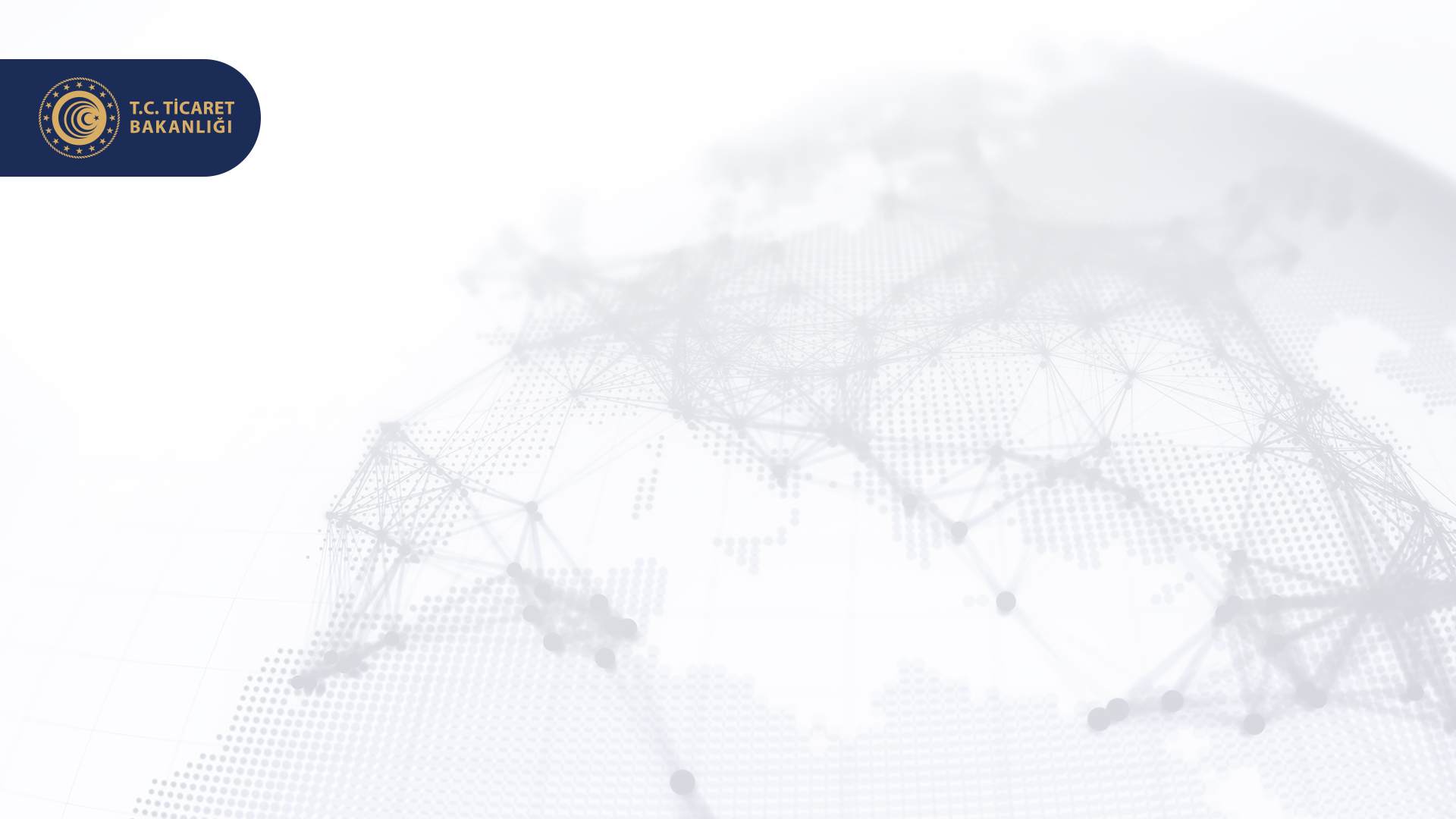 SINIRDA KARBON DÜZENLEME MEKANİZMASI (SKDM)
ÜÇÜNCÜ ÜLKE MALLARININ İTHALATI ve BEYAN YÜKÜMLÜLÜĞÜ

Yetkilendirilmiş ithalatçı, ithal edilen ürünlerin dahilde işleme rejimi kapsamında işlenmiş ürünler olması durumunda; işlenmiş ürünler Ek’te listelenmemiş olsa bile ithal edilen ürün içerisinde yer alan Ek liste ürünlerine ilişkin toplam emisyon miktarlarını beyan etmek zorundadır

Yetkilendirilmiş ithalatçı, ithal edilen malların hariçte işleme rejimi kapsamında işlenmiş ürünler olması durumunda; AB dışında işlem gören Ek-1’de yer alan işlenmiş ürünlerin emisyon miktarlarını beyan etmek zorundadır

İthal edilen mala ilişkin yeterli gerçek emisyon değerlerinin belirlenemediği durumlarda; emisyon miktarının belirlenmesinde EK’te belirtilen metodoloji çerçevesinde varsayılan değerler (default values) kullanılacaktır

Yetkilendirilmiş ithalatçıya her bir durum için gerçek emisyon değerlerinin ‘varsayılan’ değerden daha iyi olduğunu gösterme fırsatı verilmektedir

‘Varsayılan’ değer: Emisyonlara ilişkin ikincil veriler kullanılarak yapılan hesaplamalar sonucu ortaya çıkan emisyon değerleri
Gerçek Emisyon Verileri: Ürünün üretim prosesinden elde edilen birincil verilere dayalı olarak hesaplanan ve doğrulanan emisyon değerleri ile ürüne ilişkin üretim prosesinde tüketilen elektrik üretiminden kaynaklanan gerçek emisyonlar
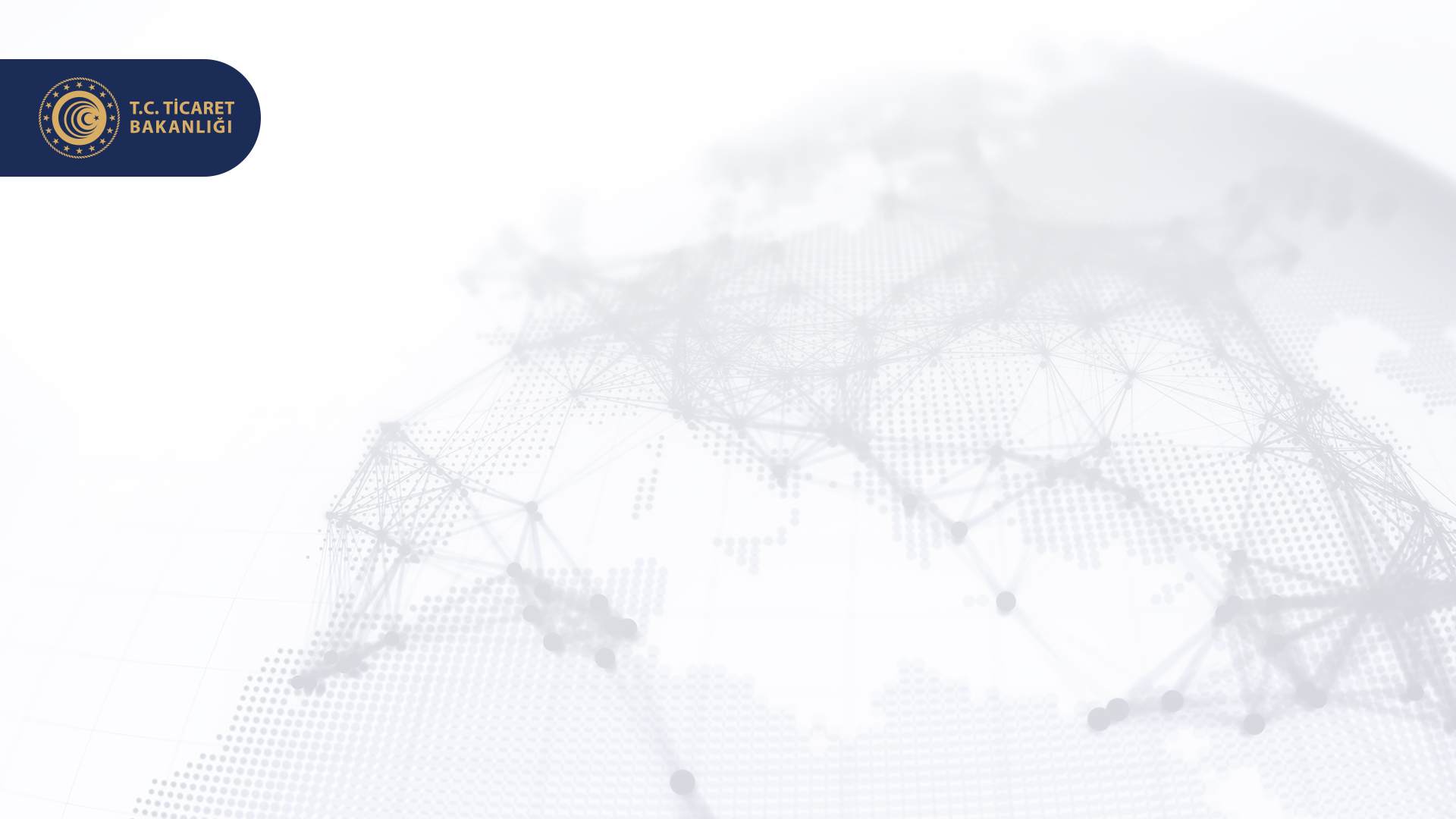 SINIRDA KARBON DÜZENLEME MEKANİZMASI (SKDM)
- 1 Ekim 2023 tarihi itibarıyla 3 yıllık bir geçiş dönemi ile başlatılması hedeflenen SKDM uygulaması, 2023-2025 yılları Geçiş Döneminde ihracatçılarımıza mali bir yük getirmemektedir. 

- Bununla birlikte, SKDM elektrik ile çimento, demir- çelik, gübre ve alüminyum gibi emisyon yoğun sektörlerde faaliyette bulunan firmalarımıza AB’ye ihraç ettikleri ürünlere ilişkin işletme bazında üretilen ürünlerin emisyon verilerini ölçme, toplama, raporlama ve emisyon verilerini doğrulama yükümlülüğü getirmektedir

- SKDM’nın 1 Ocak 2026 tarihi itibariyle uygulama dönemine geçilmesi ile birlikte, ihracatçılarımız AB gümrük sınırında mali yükümlülükler ile karşılaşılacaktır. AB’ye ihraç edilen ürünlerdeki gömülü emisyon değerinin AB ortalama emisyon değerinin üzerinde bulunması durumunda ülkemizde ödenecek karbon vergisi ile AB’de ödenen karbon vergisi arasındaki vergi farkını AB gümrük sınırında ödemek durumunda kalacaktır

- Ancak, ülkemizde 2026 yılında halihazırda bir karbon vergisi uygulaması durumunda ihraç edilen ürünlere ilişkin ödenecek karbon vergisi ödenecek toplam vergiden indirilecektir
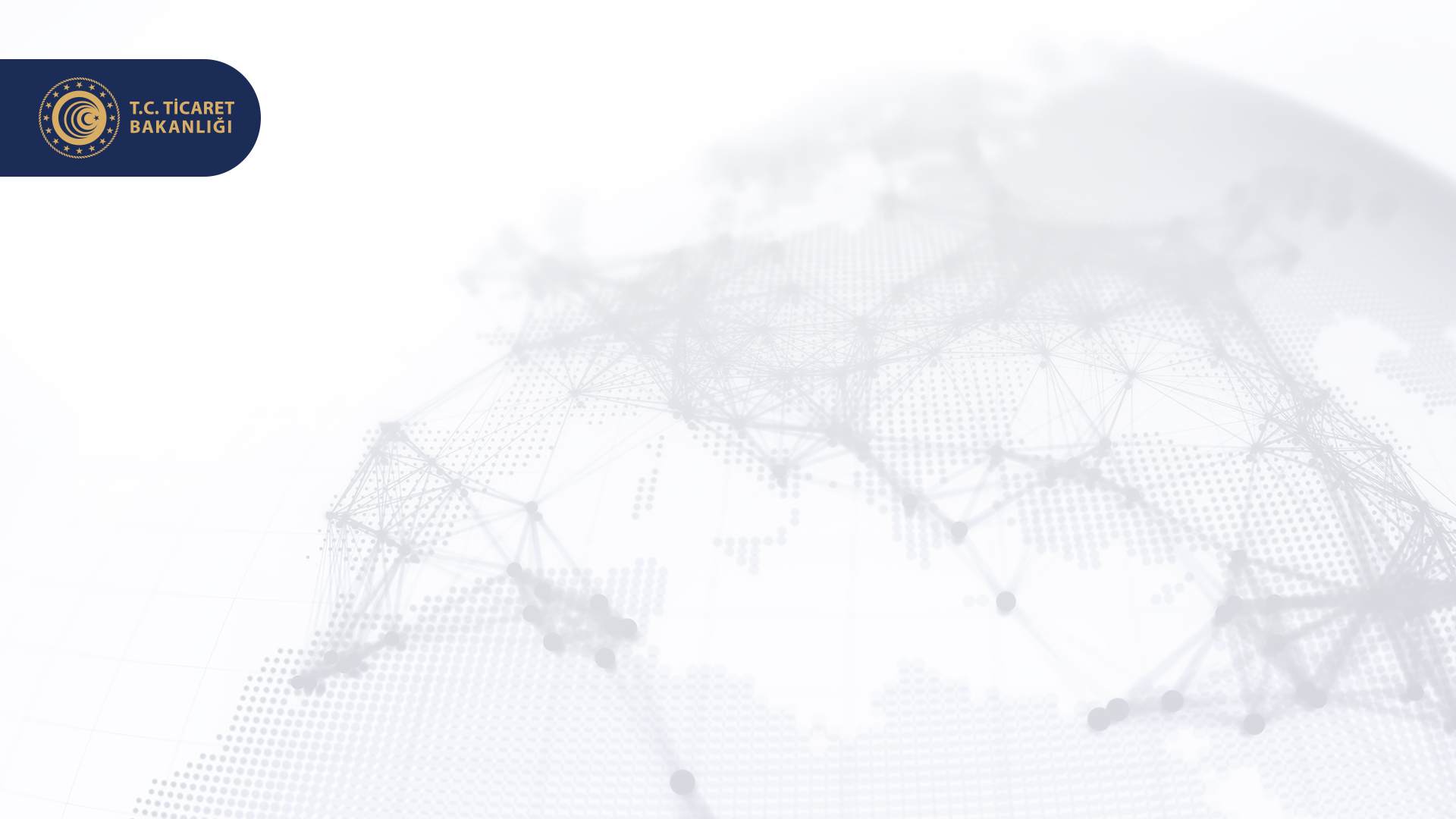 AB ETS SiSTEMİNDE ÜCRETSİZ TAHSİSAT
Ücretsiz Tahsisat (Free Allocation)

AB 2005 yılından bu yana AB ETS sistemi uygulamakta 

AB bölgesinde emisyon yoğun üretimi azaltmak amacıyla 2005-2008; 2008-2012; 2013-2020 ve 2021-2030 döneminde 4 faz olarak AB ETS sistemi uygulamakta ve her fazda farklı sektörler sisteme dahil olmakta

ETS kapsamında karbon kaçağına karşı demir-çelik, çimento, kimyasallar gibi hassas sektörlerdeki emisyon tahsisatlarının büyük bir kısmı üretim işletmelerine ücretsiz olarak dağıtılmaktadır. Böylece ETS Sertifikası işletmelere ücretsiz dağıtılarak, maliyetler azaltılmakta ve  karbon kaçağı önlenmeye çalışılmaktadır. 

AB ETS’de karbon kaçağına karşı hassas sektörlerde 3. Faz’da toplam tahsisatların %43’ü ücretsiz verilmiştir. Karbon kaçağı riski olmayan elektrik sektöründe ise ücretli tahsisat yapılmaktadır.
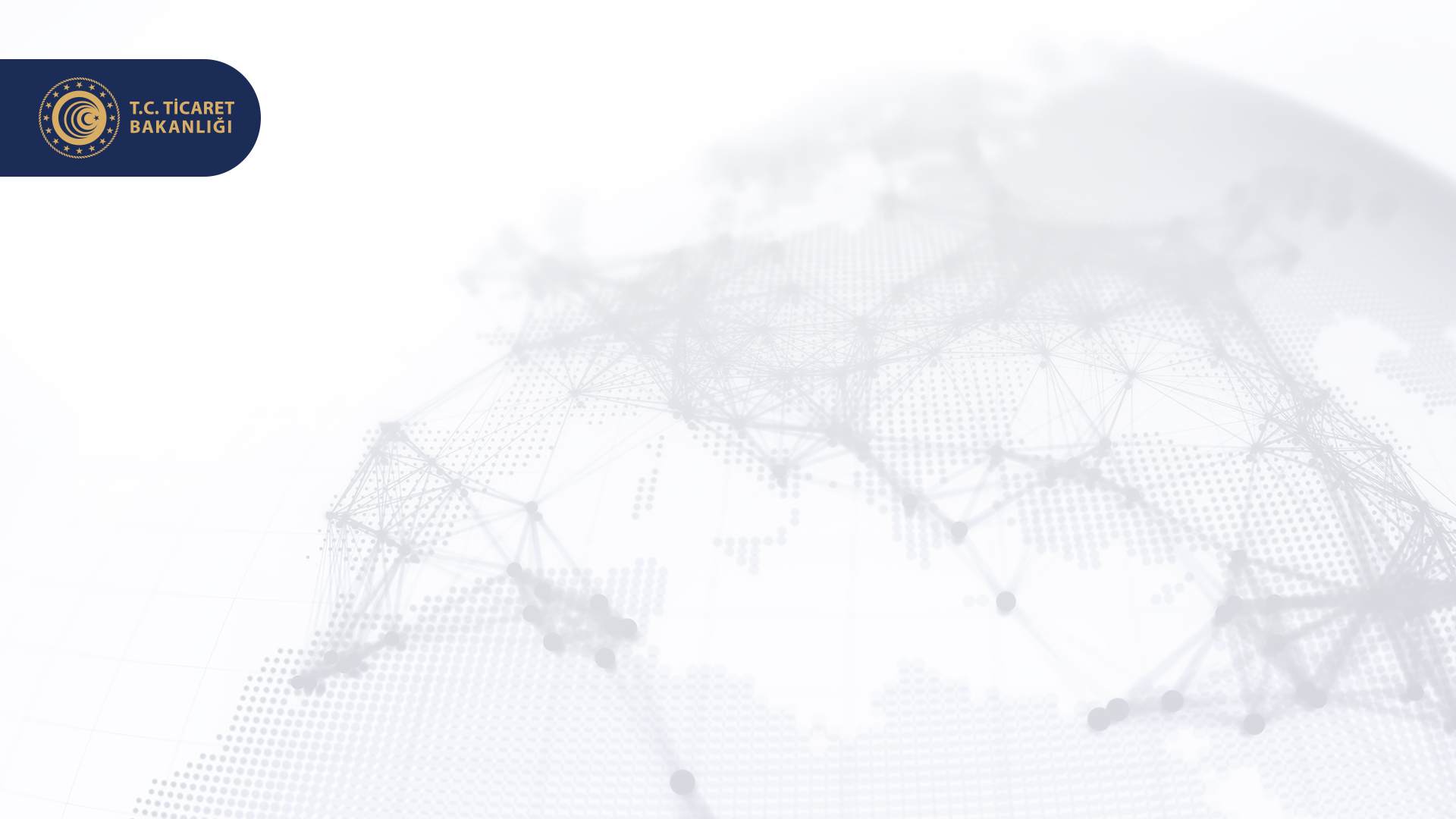 AB ETS SİSTEMİ- SEKTÖRLER, ÜCRETSİZ TAHSİSATLAR 2005-2030
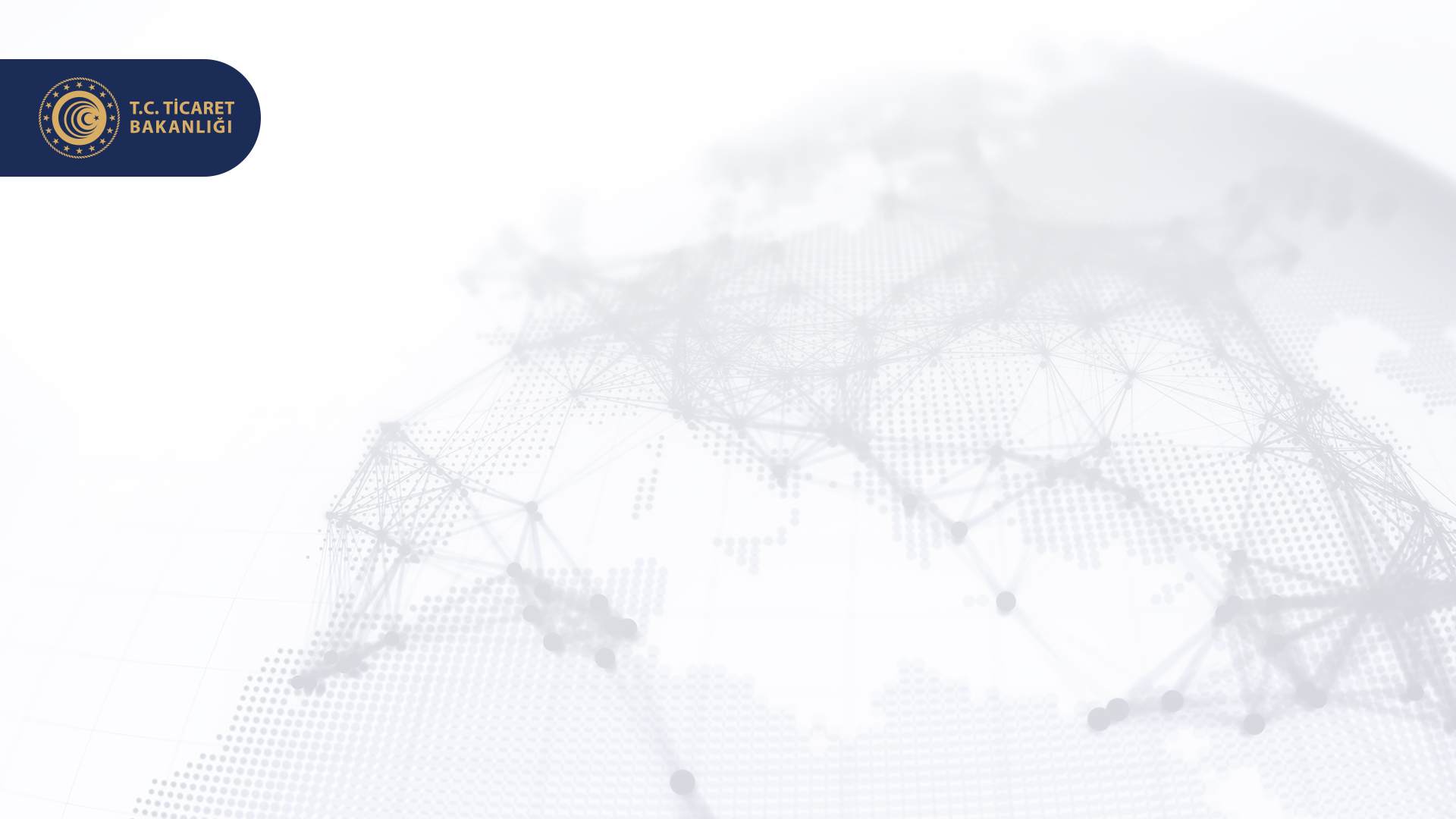 2 Haziran 2022 Tarihli Avrupa Parlamentosu Onayı Sonrası Öngörülen 
Sınırda Karbon Düzenleme Mekanizmasındaki Değişiklikler
Geçiş Dönemi: 1 Ocak 2023-31 Aralık 2026; Uygulama Dönemi: 1 Ocak 2027 

 2027-2032 döneminde ETS kapsamında serbest tahsisatların aşamalı kaldırılması 
       (2027 yılı %93, 2028 yılı %84, 2029 yılı %69, 2030 yılı %50, 2031 yılı %25, 2032 yılı % 0)
       
SKDM’nin kapsamına organik bileşenler, hidrojen, amonyak, polimerlerin (plastik) dahil edilmesi 

 Emisyon kapsamına dolaylı emisyonların da dahil edilmesi

 Ek-1’de listelenen ürünlerin downstream ürünleri  Ek listeye ilave edilecek – AB Komisyonu tarafından buna ilişkin Delegated Act mevzuatı hazırlanacak

1 Ocak 2030 tarihi itibariyle ETS kapsamındaki sektörlerin de mekanizma kapsamına dahil edilmesi için bir takvim belirlenmesi (en fazla karbon yoğun ve en fazla karbon kaçağı yaratacak ürünler öncelikli  olacak)
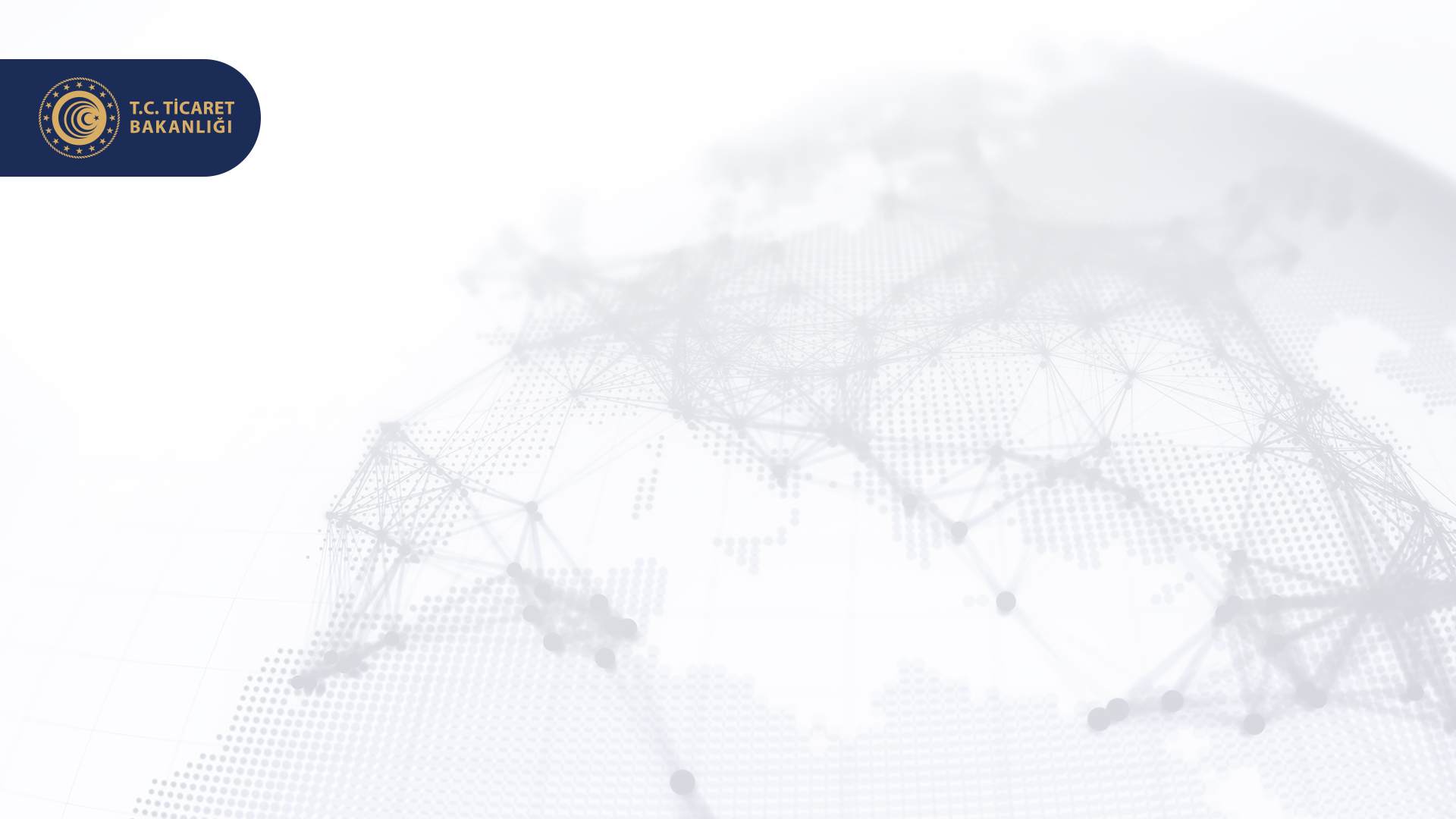 2 Haziran 2022 Tarihli Avrupa Parlamentosu Onayı Sonrası Öngörülen 
SKDM Değişiklikleri-2
Avrupa Birliği içinde SKDM ürünlerinin, AB ETS’sine benzer karbon fiyatlandırma mekanizması bulunmayan üçüncü ülkelere ihracatına yönelik üretiminde serbest tahsisat verilmesi 

AB içinde Merkezi Tek Bir Otorite Kurulması: 2027 yılında Mekanizmanın uygulama ve izlemesinden sorumlu tek bir merkezi yetkili otorite 

En Az Gelişmiş Ülkelere Destek: SKDM Sertifikalarının satışından elde edilen gelirlerin en azından bir kısmının EAGÜ’lerin sanayisinin karbonsuzlaştırılmasına destek olarak aktarılması

Temyiz Mekanizması ; SKDM uygulamasından olumsuz etkilenecek ülkelere mahkeme (Adalet Divanı) başvurusundan önce SKDM Temyiz Kuruluna başvuru hakkı getirilmesi

İddialı Küresel Emisyon Azaltımına yönelik olarak uluslararası karbon vergisinin kurulması amacına hizmet edecek Karbon Klubü (Carbon Club) kurulmasını etkin bir şekilde takip etmek
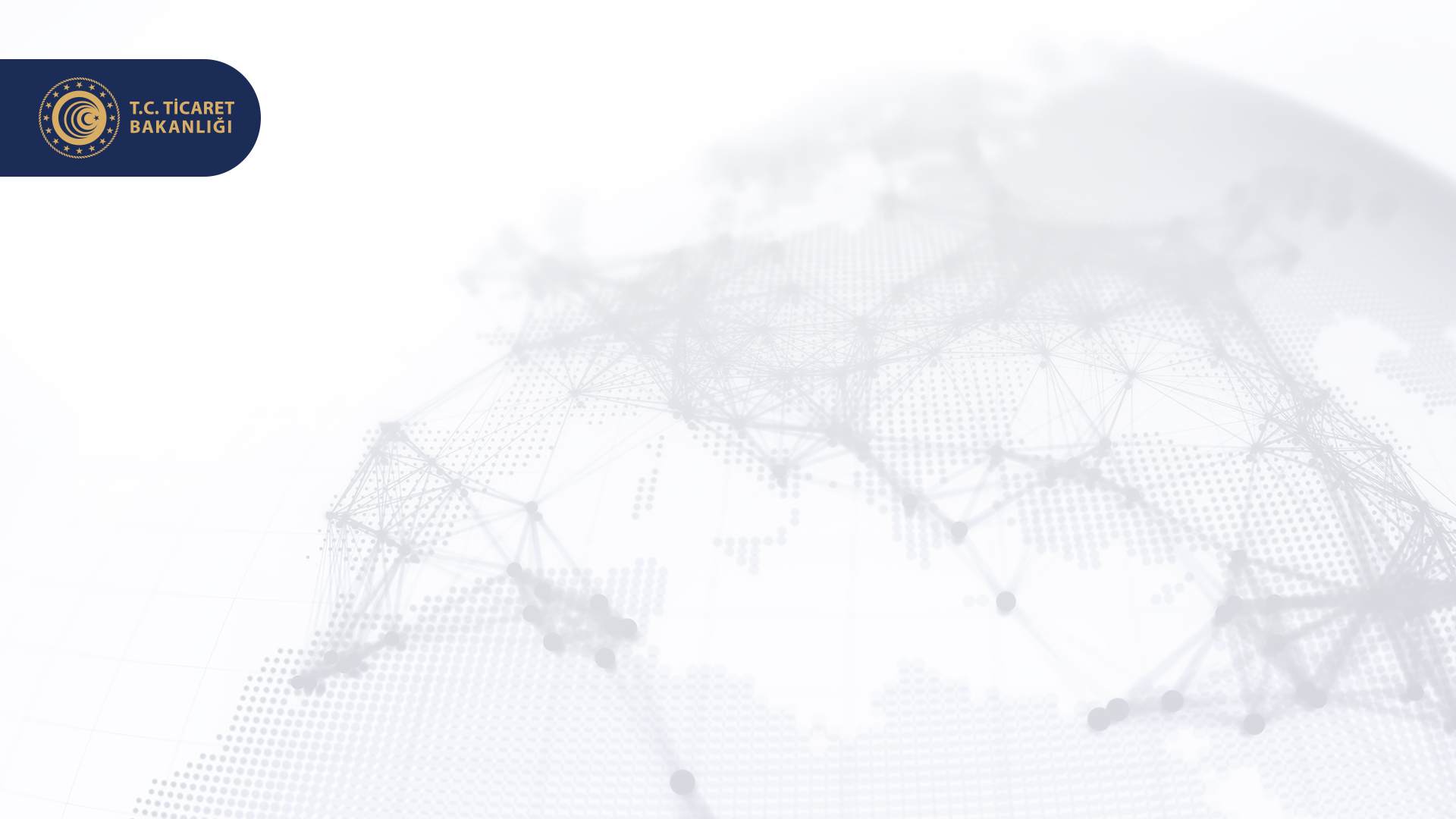 2 Haziran 2022 Tarihli Avrupa Parlamentosu Onayı Sonrası Değişiklikler-3
Varsayılan Değer; 

Emisyona ilişkin gerçek değerin bulunmaması ya da kirlilik maliyetini yansıtmayacak kadar düşük bir gerçek değerin kullanılması durumunda varsayılan değer emisyon değeri olarak kullanılacaktır. Varsayılan değer kullanım koşulları detaylandırılmıştır. Buna göre;  

Tesiste kullanılan teknoloji tipi, üretim prosesi, tesis/fabrika tasarımı, üretim prosesinde kullanılan basit ürünler ve girdi malzemelerinin orijini, enerji kaynağı ve diğer verilere ilişkin güvenilir ve kamuya açık elde edilebilir en iyi veriler olmalı, 

İhracatçı ülkedeki en kötü performanslı tesislerin % 10’nun ortalama emisyon yoğunluğu varsayılan değer olarak kullanılır ayrıca, SKDM’a tabi her bir ürün için de bir Yönetmelik ile belirlenecek mark-up değeri ile varsayılan değer yükseltilir,

İhracatçı ülkedeki güvenilir verilerin ürün tiplerine uygulanmadığı durumlarda, ürün tipleri için AB’deki en kötü performanslı tesislerin % 5’inin ortalama emisyon yoğunluğu varsayılan değer olarak kullanılır,

Elektrik emisyon değeri olarak, üçüncü ülkedeki ya da üçüncü ülkenin içinde bulunduğu bölgedeki en kötü performanslı elektrik üreten tesislerin % 10’unun emisyon yoğunluğu spesifik varsayılan değer olarak kullanılır,
  
Hiçbir koşulda varsayılan değerler olası emisyonlardan daha düşük olmamalı ve varsayılan değerler periyodik olarak gözden geçirilmeli,
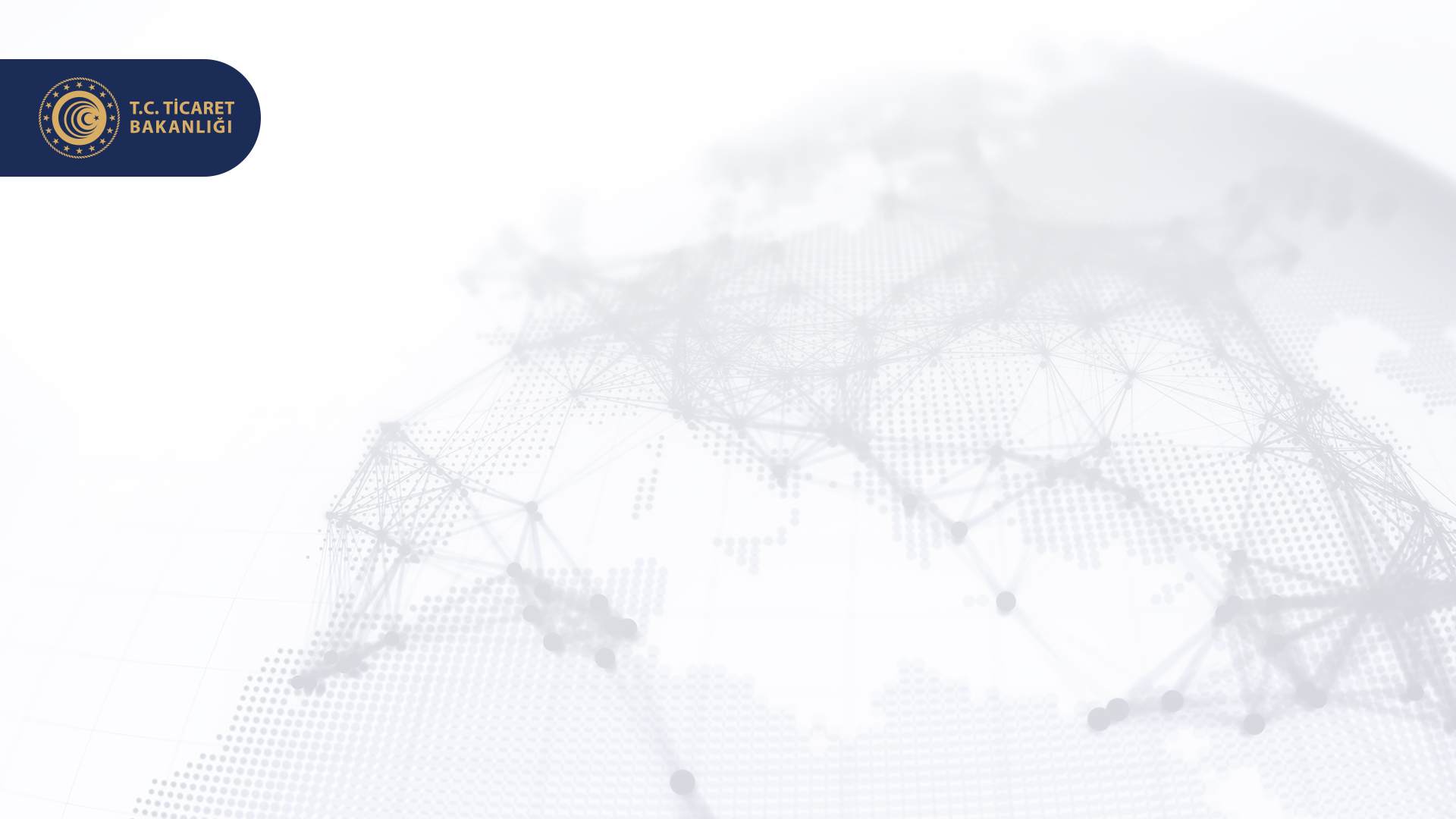 13 Aralık 2022 Tarihli Üçlü Müzakere Sonrası Öngörülen SKDM Değişiklikleri
AB SKDM mevzuatında 13 Aralık 2022 tarihinde uzlaşıya varılmış, mevzuatın 2023 yılı ilk çeyreğinde yayımlanması beklenmektedir. Ayrıca, uygulama usul esaslarına ilişkin ikincil mevzuatların da (implementing acts) bu dönemde yayımlanması beklenmektedir. 
AB SKDM  1 Ekim 2023 itibariyle raporlama yükümlülüğü olarak başlayacak, 2026 yılında ise mali yükümlülük olarak uygulamaya geçecektir.
SKDM karar metni çerçevesinde; uygulamaya demir-çelik, demir çelikten mamul bazı ara mamüller, çimento, alüminyum, gübre, elektrik ve hidrojen ithalatı dahil olacak, 
AB ETS kapsamında çalışan doğrulayıcıların ve üye ülke akreditasyon kuruluşlarının yetkilendirilmesi beklenmekte,
TÜRKAK’ın gönüllü alanda (organizasyon düzeyinde) başlattığı karbon ayakizi ölçümü (ISO 14064-1 standardı) konusunda European Acreditation’a (EA)  akredite olmuştur.
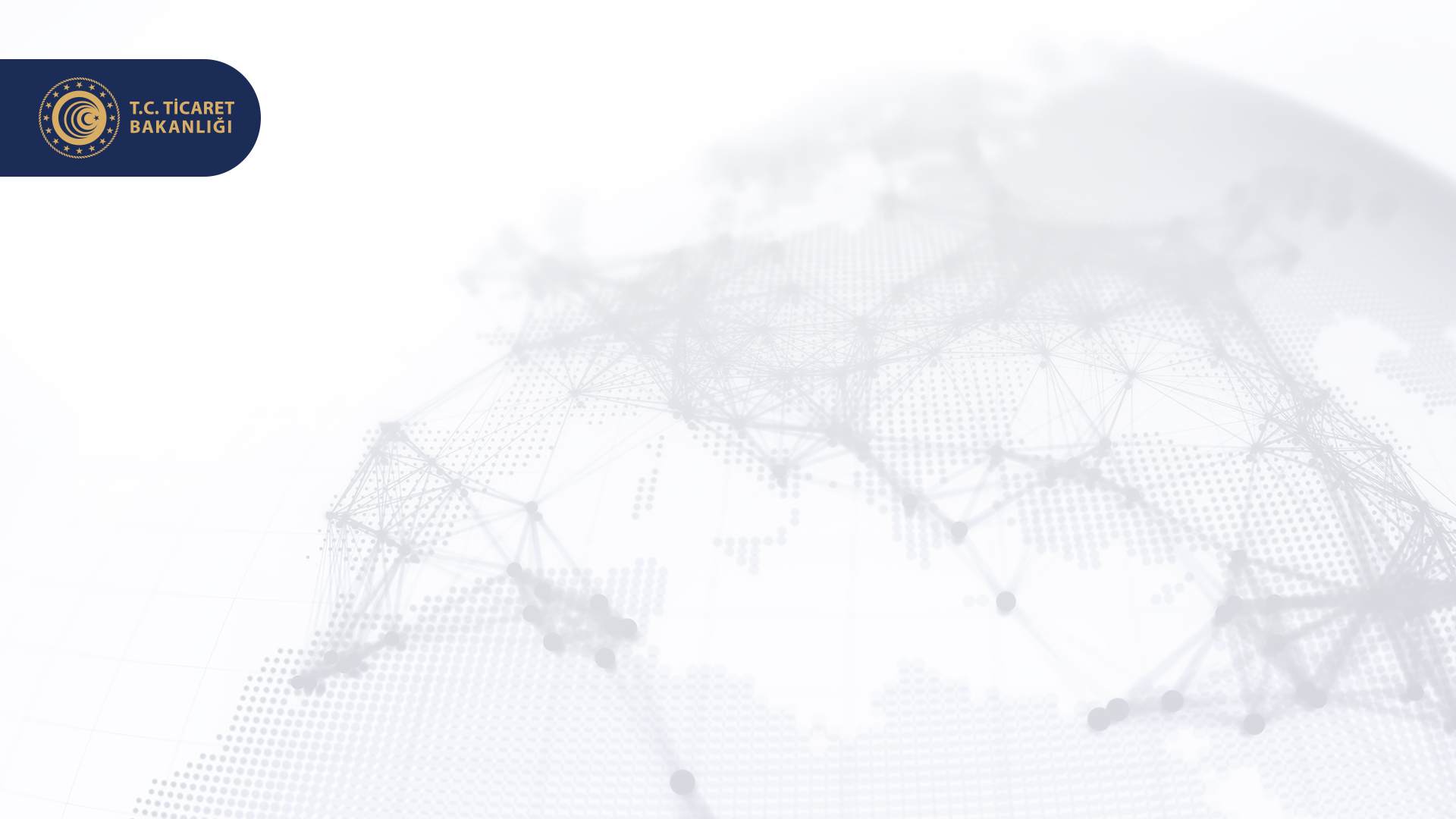 13 Aralık 2022 Tarihli Üçlü Müzakere Sonrası SKDM Kapsamı 2026 ve 2030 Yılı Öngörüleri
-2026 yılında kapsama alınan ürünlere ilişkin doğrudan ve bazı seçilmiş ürünler için (çimento, gübre) dolaylı emisyonlar dahil
-İlk etapta 2025 yılında; 2026 yılına ilişkin sektör genişletilmesi ile daha sonrasında 2030 yılına yönelik takvimlendirme yapmak üzere emisyon yoğun diğer sektörlere ilişkin karbon kaçağı ve etki değerlendirmesi konusunda hazırlanacak raporlar Komisyon tarafından değerlendirilecek
24
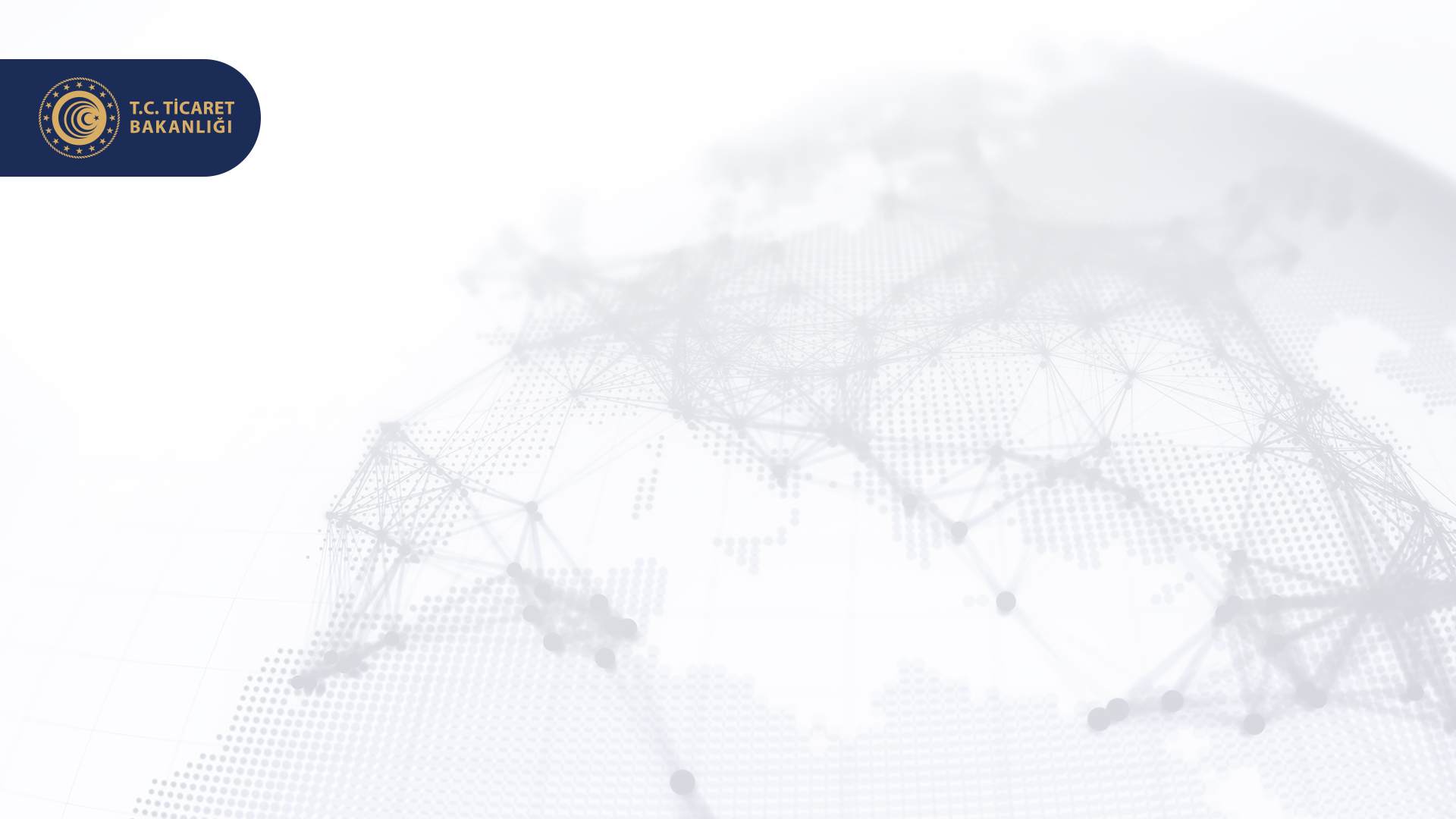 13 Aralık 2022 Tarihli Üçlü Müzakere Sonrası SKDM Uygulaması
25
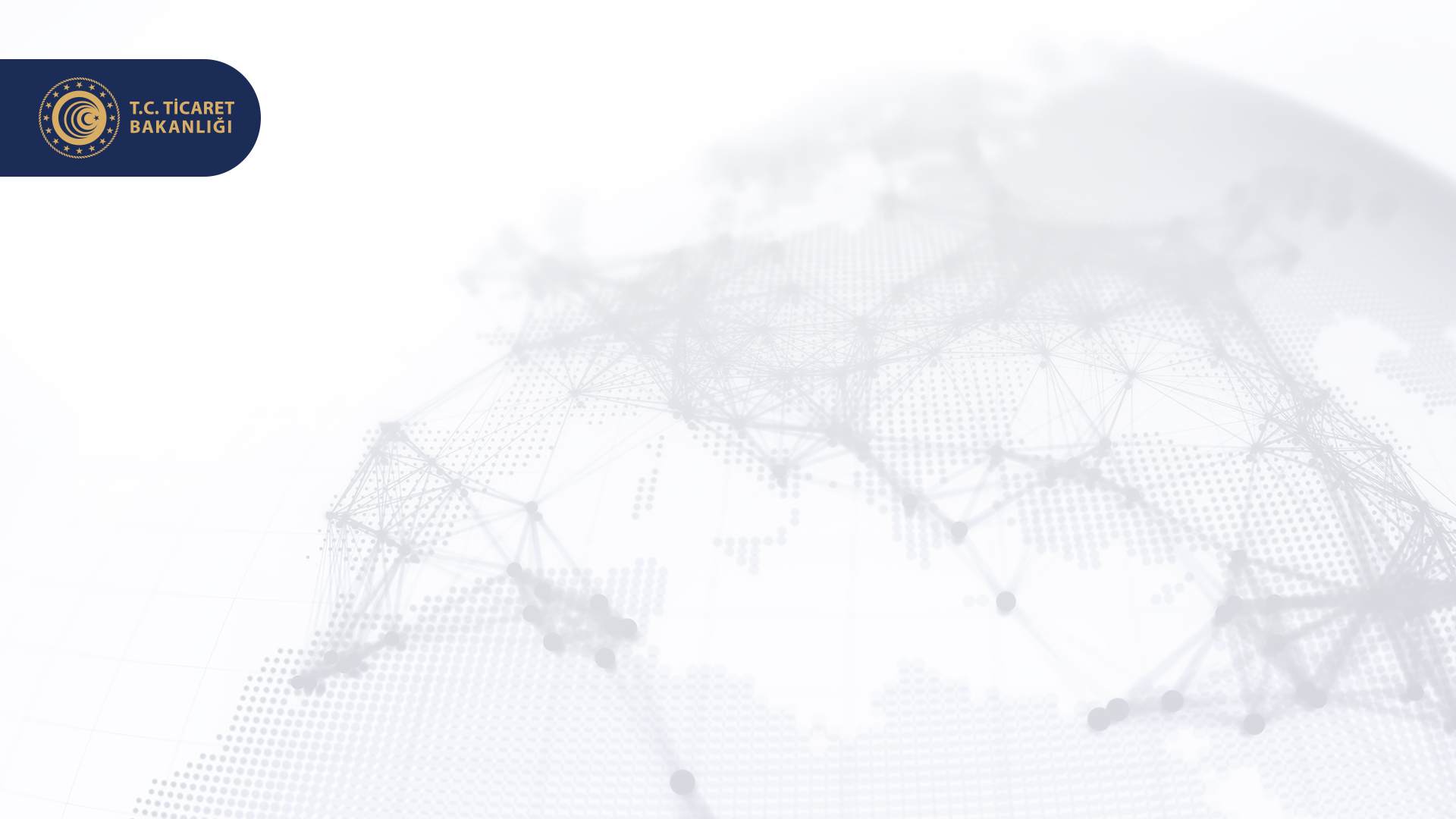 13 Aralık 2022 Tarihli Üçlü Müzakere Sonrası SKDM Uygulaması
26
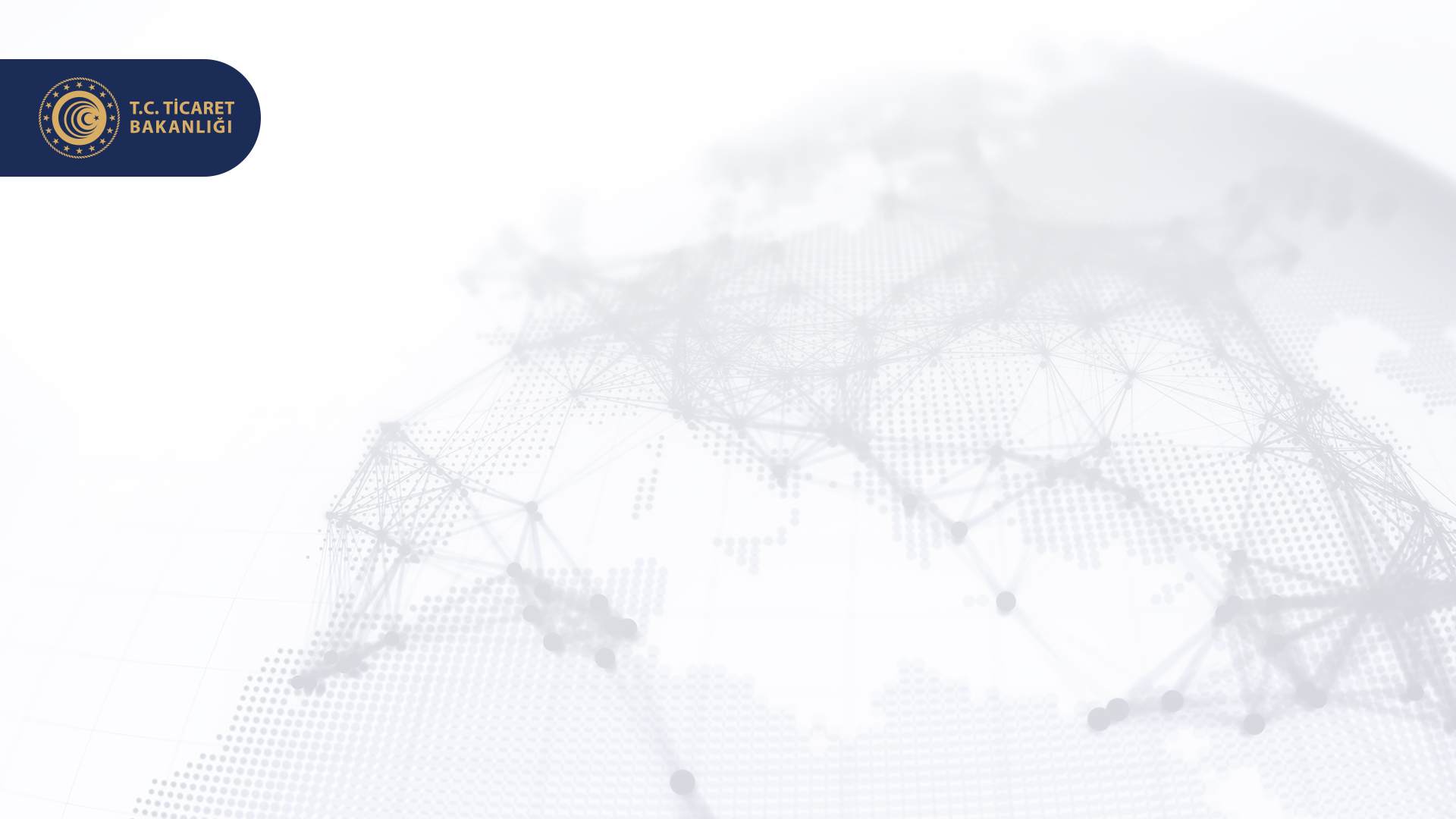 ULUSLARARASI ŞİRKETLERİN İKLİM DEĞİŞİKLİĞİ İLE MÜCADELE HEDEFLERİ VE İHRACATÇILARIMIZ  ÜZERİNDEKİ MALİYET ETKİSİ
Artan sayıda uluslararası şirket ve yatırımcı, değer zincirlerini karbondan arındırmak ve  %100 yenilenebilir enerji kullanmak gibi hedeflerini belirlemiştir. 
 
Ülkemizin de global tedarikçisi bulunduğu Adidas, Decathlon, Esprit, Gap, H&M, Hugo Boss, Inditex, Nike, Primark, Tchibo gibi 96 moda sanayi firması, General Motors,  BMW, Toyota, Renault, Nissan, Tata, Ford, Hyundai gibi otomotiv şirketleri ve diğer sektörler de dahil toplam 390 üretici firma  %100 yenilenebilir enerji taahhüdünde bulunulan «Race to Zero», «RE100» gibi girişimlere taraf olmuştur. 

Bu çerçevede, küresel tedarik zincir kapsamında ihracat gerçekleştiren firmalarımızın ana tedarikçinin belirlediği Paris Anlaşması kapsamındaki  net-zero hedefine bağlı olarak hızlı bir şeklide emisyon azaltımı gerçekleştirmesi gerekecektir.

Sürdürülebilir ürün tasarımı kapsamında firmalarımız üretimde kullandıkları malzeme/materyallerde  geri dönüşümü artırmalı ve daha çevreci malzeme/materyal kullanmalıdır.
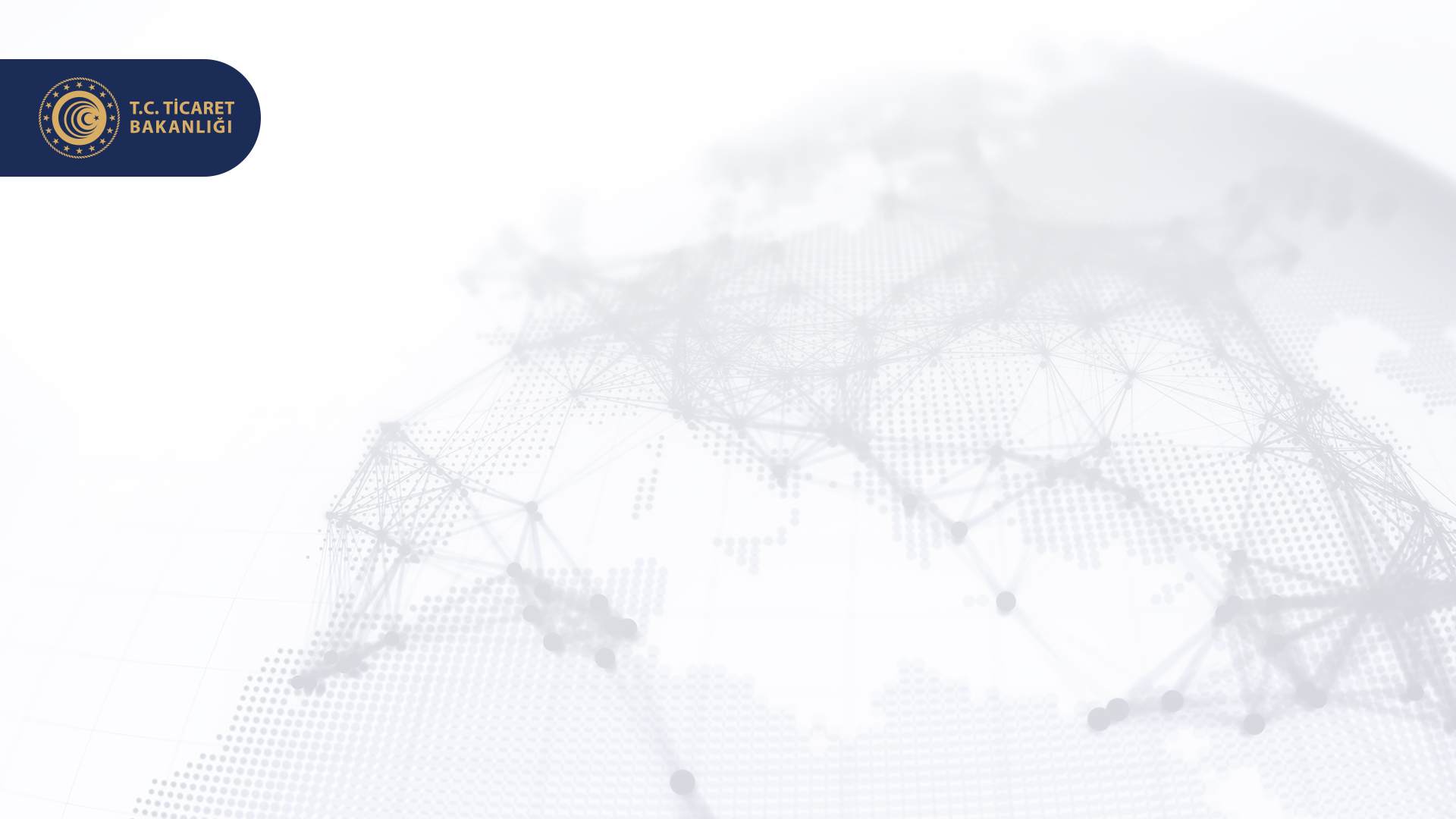 SINIRDA KARBON DÜZENLEME MEKANİZMASI (SKDM) KAPSAMINDA AB’YE İHRACATIMIZ
13 Aralık 2022 tarihinde üzerinde uzlaşılan mevzuat kapsamında sınırda karbon düzenlemesine tabi olacak ürünler ekte yer almakta olup, çeşitli çimento, gübre, demir-çelik, alüminyum ürünleri ile hidrojen ve elektrik ithalatı sınırda karbon düzenlemesine tâbi olacaktır.
 Söz konusu ürünlerde 2022 yılında AB’ye ihracatımız çimento ürünlerinde 246,6 milyon dolar, gübre ürünlerinde 502,6 milyon dolar, demir-çelik ürünlerinde 8,2 milyar dolar, alüminyum ürünlerinde 4 milyar dolar ve elektrikte 225,7 milyon dolar, hidrojen 6 bin dolar olmak üzere toplam 13,16 milyar dolar olup, AB’ye toplam ihracatımızın % 12,7’sini oluşturmaktadır.
Ülkemiz AB’ye SKDM kapsamı ürünlerin ihracatında çimentoda 1. ülke, demir-çelikte  Rusya’dan sonra 2. ülke,  alüminyum ürünlerinde ise 3. ülke durumundadır. 
SKDM uygulaması yalnızca AB pazarından da ibaret değildir. İngiltere, ABD, Japonya, Kanada gibi karbon fiyat uygulaması bulunan diğer gelişmiş ülkelerin de kendi ithalatlarında karbon vergisi uygulamasına geçmesinin ülkemizin söz konusu ülkelere ihracatı ve ihracatımızın küresel değer zincirlerindeki payı açısından büyük önem taşımaktadır.
2026 yılından itibaren kimya, plastik, cam, seramik ürünleri ile girdi olarak kullanılan demir-çelik, alüminyum, plastik, cam vs. ürünlerden mamul ürünlerin de SKDM uygulamasına tabi olabileceği değerlendirildiğinde 2026 yılından itibaren SKDM kapsamına alınan sektörlerimizin ihracatı ve AB pazarındaki rekabetçiliğimiz üzerinde olumsuz etkisi olacaktır.
AB’nin 2021 Yılı İthalatında Türkiye’nin Payı
14
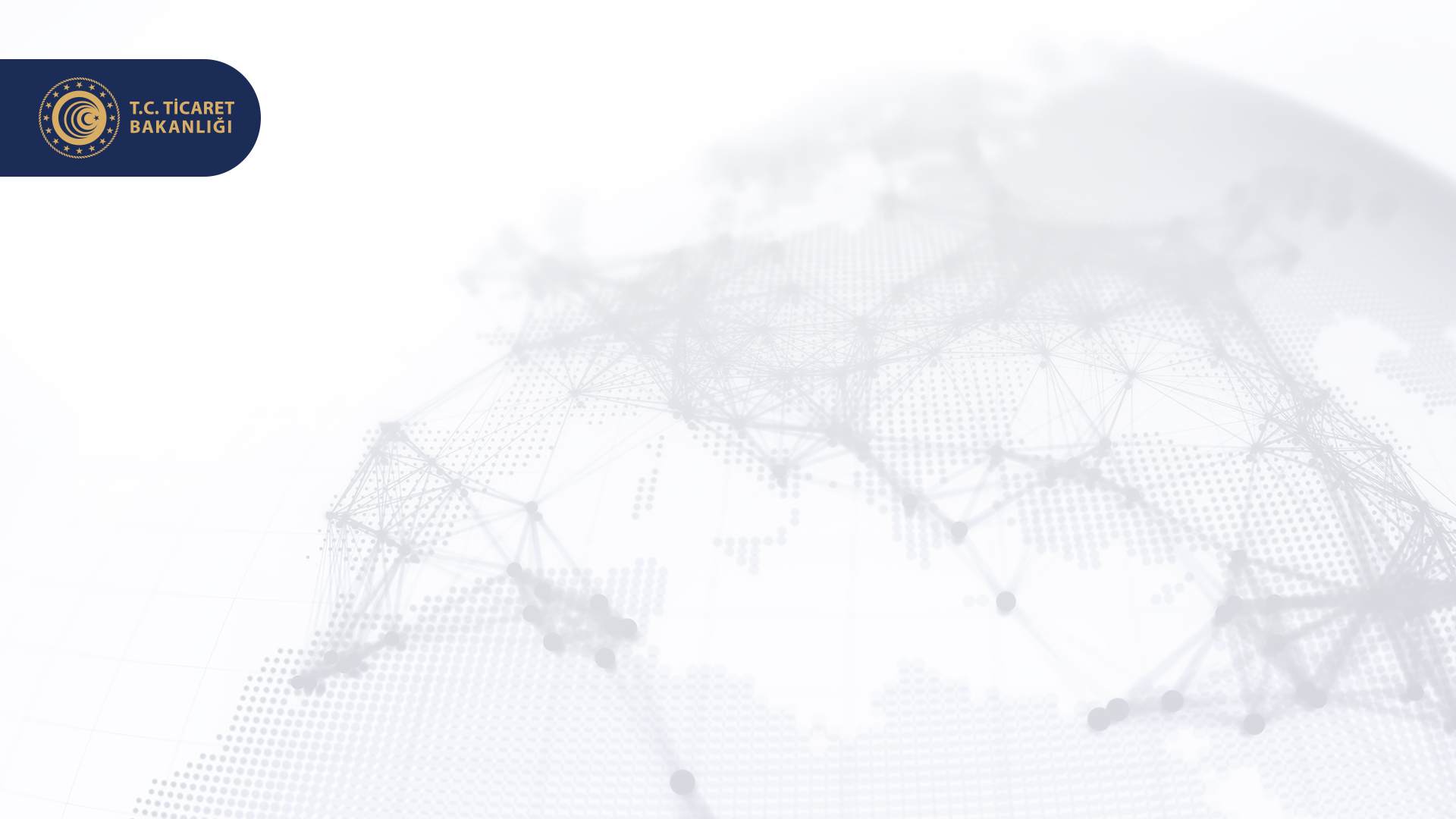 AVRUPA YEŞİL MUTABAKATI (AYM) KAPSAMINDA BAKANLIĞIMIZCA YAPILAN ÇALIŞMALAR
AB’nin Avrupa Yeşil Mutabakatını açıklanmasının ardından, ülkemizde atılabilecek adımları tespit etmek amacıyla Bakanlığımız koordinasyonunda ilgili tüm kurumların katılımıyla Bakan Yardımcıları düzeyinde bir Çalışma Grubu kurulmuştur.

“Yeşil Mutabakat Eylem Planı”na ilişkin 2021/15 Sayılı Cumhurbaşkanlığı Genelgesi, 16 Temmuz 2021 tarihli Resmi Gazete'de yayımlanmıştır. 

Eylem Planı, AYM kapsamında ülkemizi etkileyecek 9 ana başlıkta tüm Bakanlıklarımız tarafından uygun görülen 81 eylemi içermektedir.

Ayrıca, Çalışma Grubuna yardımcı olmak maksadıyla 20 adet İhtisas Çalışma Grubu oluşturulmuştur. 

Bakanlığımız (İhracat Genel Müdürlüğü) Tekstil ve Konfeksiyon Sektörü İhtisas Çalışma Grubunun Koordinatör Kurumu olarak belirlenmiştir.
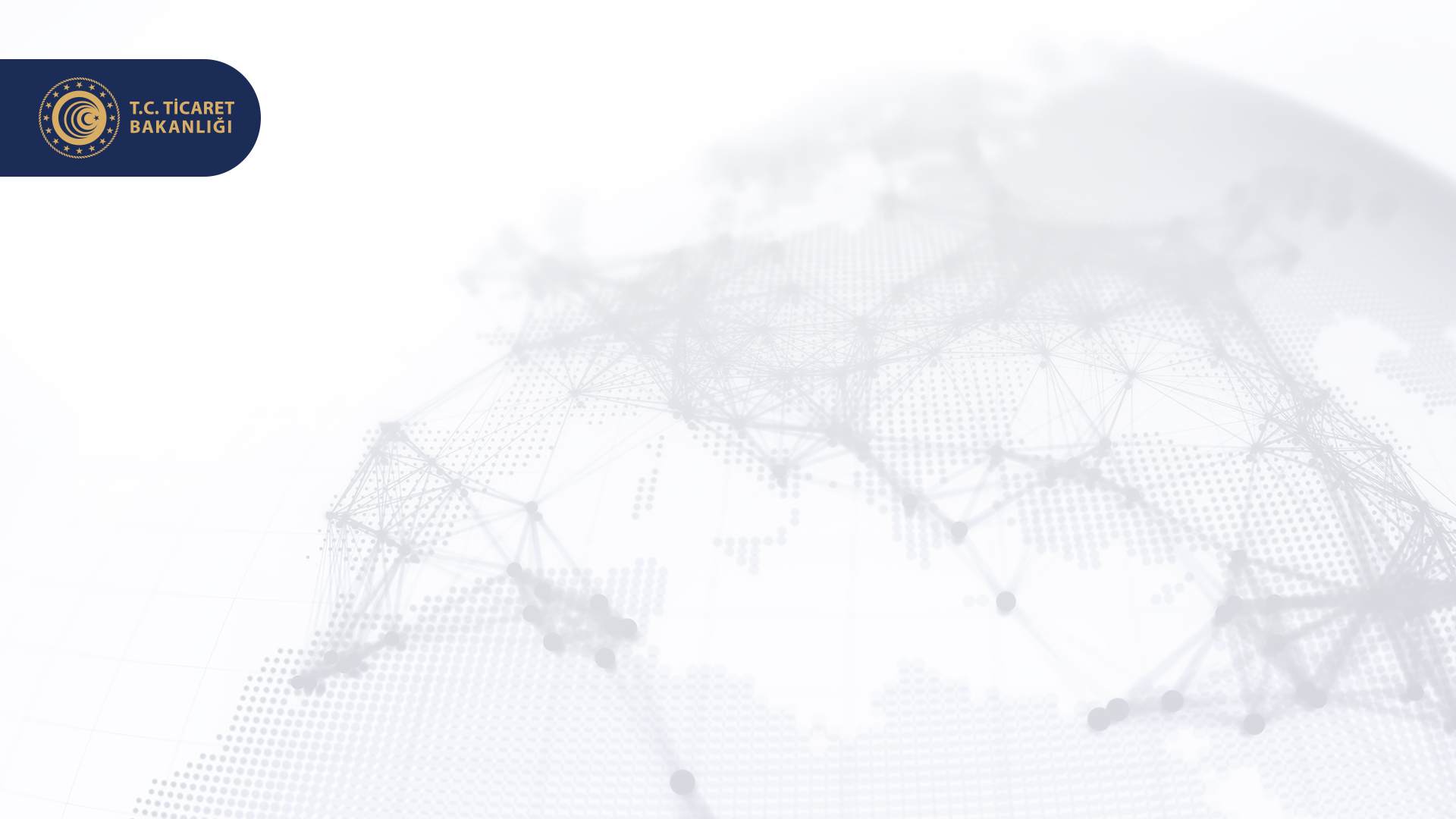 AYM Eylem Planı İhtisas Çalışma Grupları
AYM SANAYİDE SÜRDÜRÜLEBİLİR DÖNGÜSEL EKONOMİ STRATEJİSİ
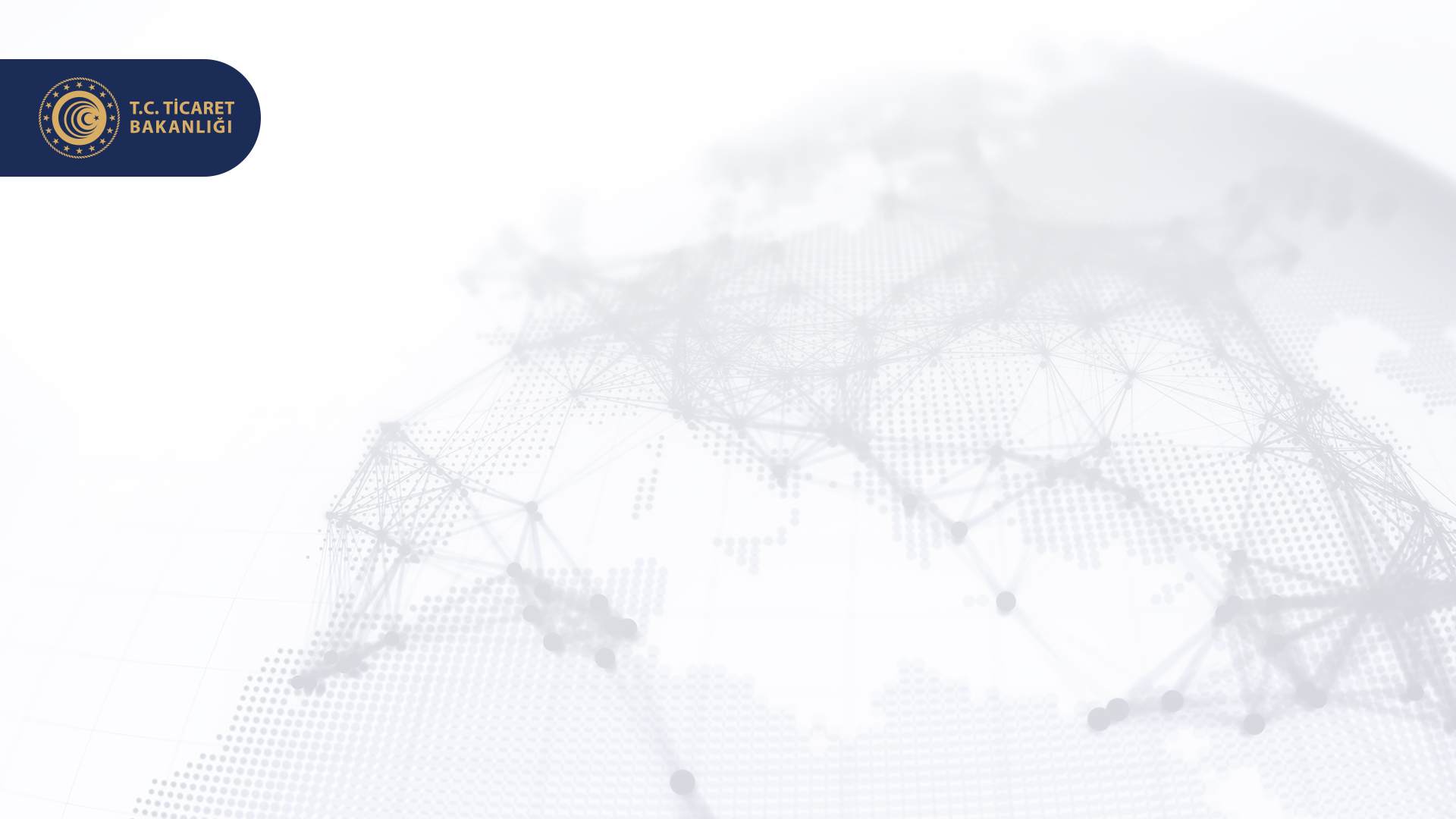 Avrupa Yeşil Mutabakatı’nın en önemli bileşeni Döngüsel Ekonomi Eylem Planıdır. 

Avrupa Komisyonu tarafından 30 Mart 2022 tarihinde bir dizi strateji ve mevzuat önerisi sunulmuştur.

Amaç: AB pazarındaki tüm ürünlerin tasarım aşamasından tüketim, atık yaratma aşamasına kadar daha çevre dostu, döngüsel ve enerji verimli olması, AB’nin girdi bağımlılığının azaltılması 

Döngüsel Ekonomide   Stratejik Sektörler: Tekstil, Plastikler, Piller/Bataryalar, Ambalaj, Yapı Malzemeleri, Gıda, Elektronik 

Sürdürülebilir Ürün İnisiyatifi: Tüketici haklarından, üreticilerin genişletilmiş sorumluluğuna kadar 	yeni bir çerçeve oluşturmakta

 Sürdürülebilir Ürünler için  Eko-Design Yönetmeliği Zorunlu Kurallar 
Ürünlerin karbon ve çevresel ayakizinin azaltılması
Zorunlu asgari geri dönüştürülmüş materyal kullanımı
Geri dönüştürülebilirliğin artırılması 
Ürünlerin dayanıklılığının artırılması
Döngüsel ekonomiye uygun ürünler
32
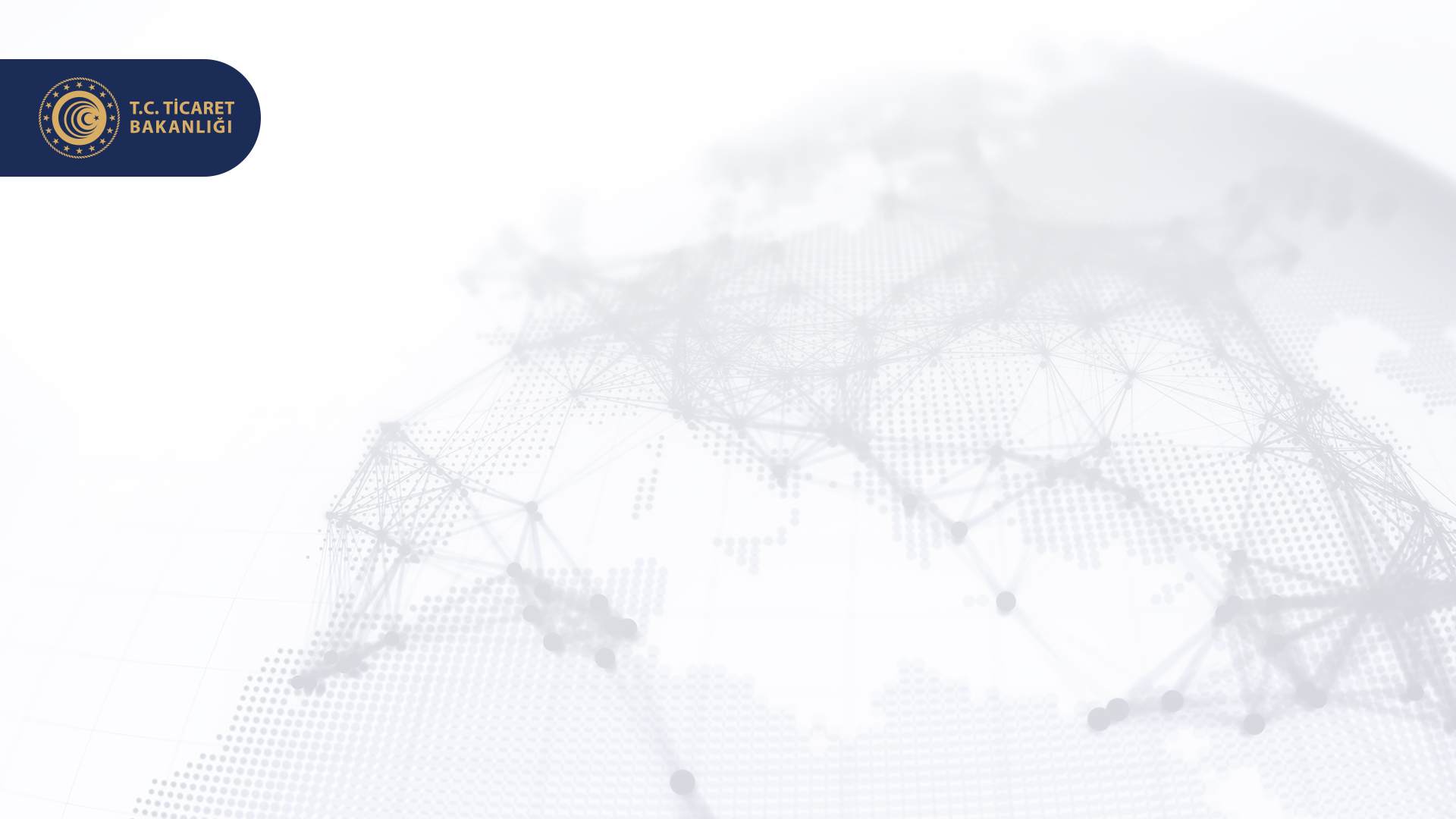 AYM SÜRDÜRÜLEBİLİR VE DÖNGÜSEL EKONOMİ DÜZENLEME PAKETİ
Sürdürülebilir Ürünler için  Eko-Design Yönetmeliği Taslağı (Hedef 2024)

Eko-Tasarım mevzuatının genişletilerek ilk aşamada tekstil, mobilya, yatak, lastik, deterjan, boya, mineral yağ, demir-çelik ve alüminyum gibi ürünlere uygulanması

Dijital Ürün Pasaportu (Hedef 2024)
Sürdürülebilirlik performansı, çevresel ayakizi, ürünün geri dönüştürülmesi ve tamir edilmesine dair tüm bilgiler

Eko-Tasarım ve Etiketleme Çalışma Planı (2022-2024)
Akıllı telefonlar, tabletler ve güneş enerjisi ile çalışan sistemler gibi ürün gruplarını da içerecek şekilde genişletilmesi
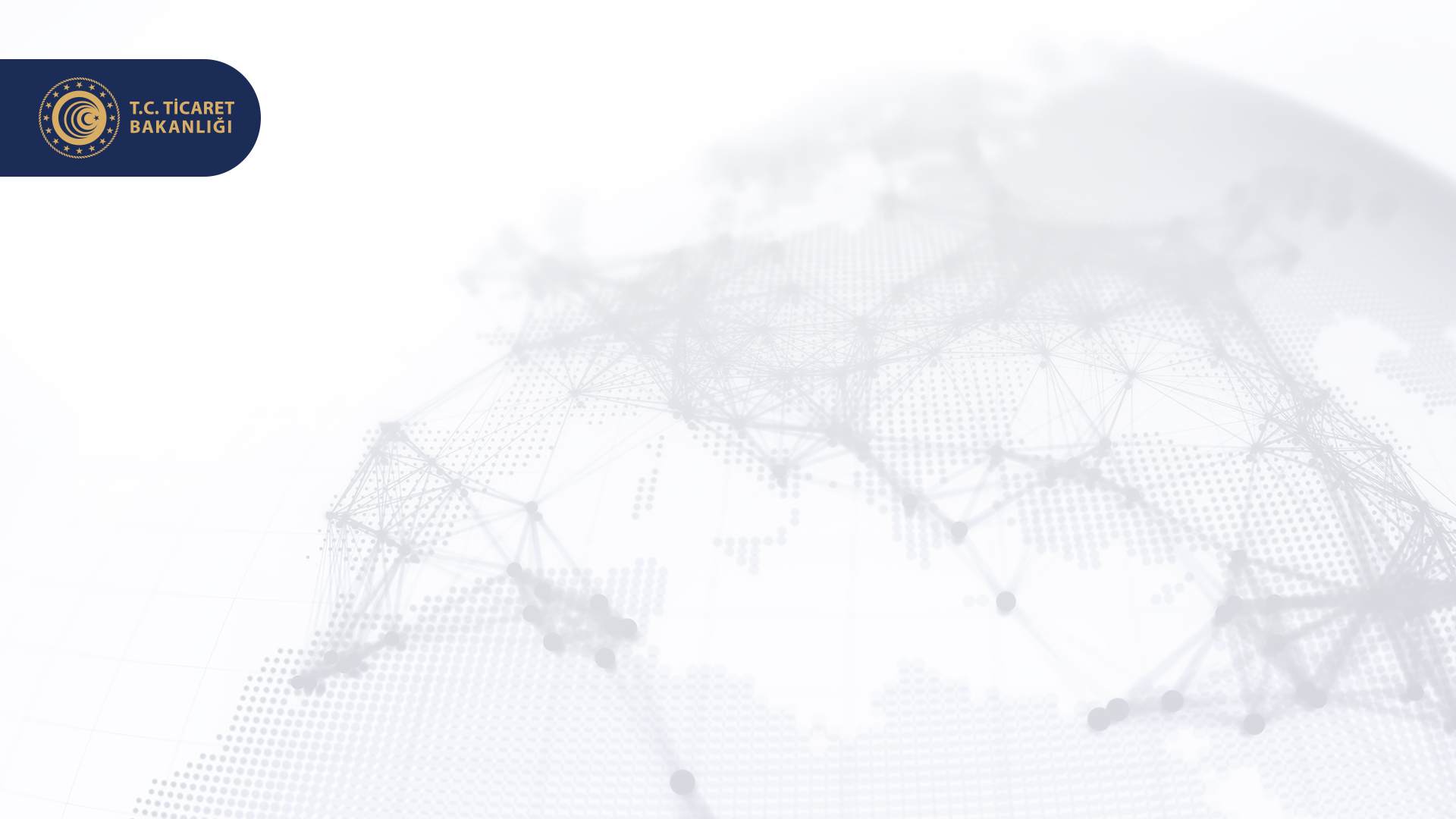 AYM DÖNGÜSEL EKONOMİ ve ATIK SEVKİYATI TÜZÜK TASLAĞI
Avrupa Birliği (AB),  iklim değişikliğine ilişkin uluslararası kuralların tespitinde öncü rol 
    oynama misyonu yüklenmektedir. 
Atığın döngüsel ekonomi hedefleri çerçevesine bir kaynak olarak AB içinde dolaşımına yönelik etkin bir sistem oluşturulması amacıyla Avrupa Komisyonu tarafından Atık Sevkiyat Tüzük  taslağı hazırlanmıştır. Buna göre;

Atığın döngüsel ekonomiye yeniden girişinin kolaylaştırılması amacıyla AB tarafından 3. ülkelere metal, cam, demir-dışı metal, kâğıt ve karton ile tekstil atıklarının ihracatının kısıtlanması,
İthalatçı ülkede atığın sürdürülebilir şekilde yönetileceğinin izlenmesi, atığı ithal eden üçüncü ülke 
      tesislerinin bağımsız bir kuruluş tarafından denetlenmesinin temin edilmesi, 
Tüzük kapsamında tesisin kendi atık yönetiminin dışında ülkenin genel atık toplama ve işleme/bertaraf kapasitesinin atığa (TR için önem arz eden hurda metale) erişimde kriter olması,
Bu kapsamda, alüminyum ve çelik üretiminde kullanılan AB hurda metal girdisine erişimde sorun yaşanabilecek  

AB’nin atık ihracatında 13,7 milyon ton ile Türkiye ön sırada bulunmakta
Toplam hurda demir ithalatımızın yaklaşık yarısı AB ülkelerinden gerçekleştirilmekte
AB mevzuatının yürürlüğe girmesi girdi temini açısından ülkemizi etkileyebilecektir
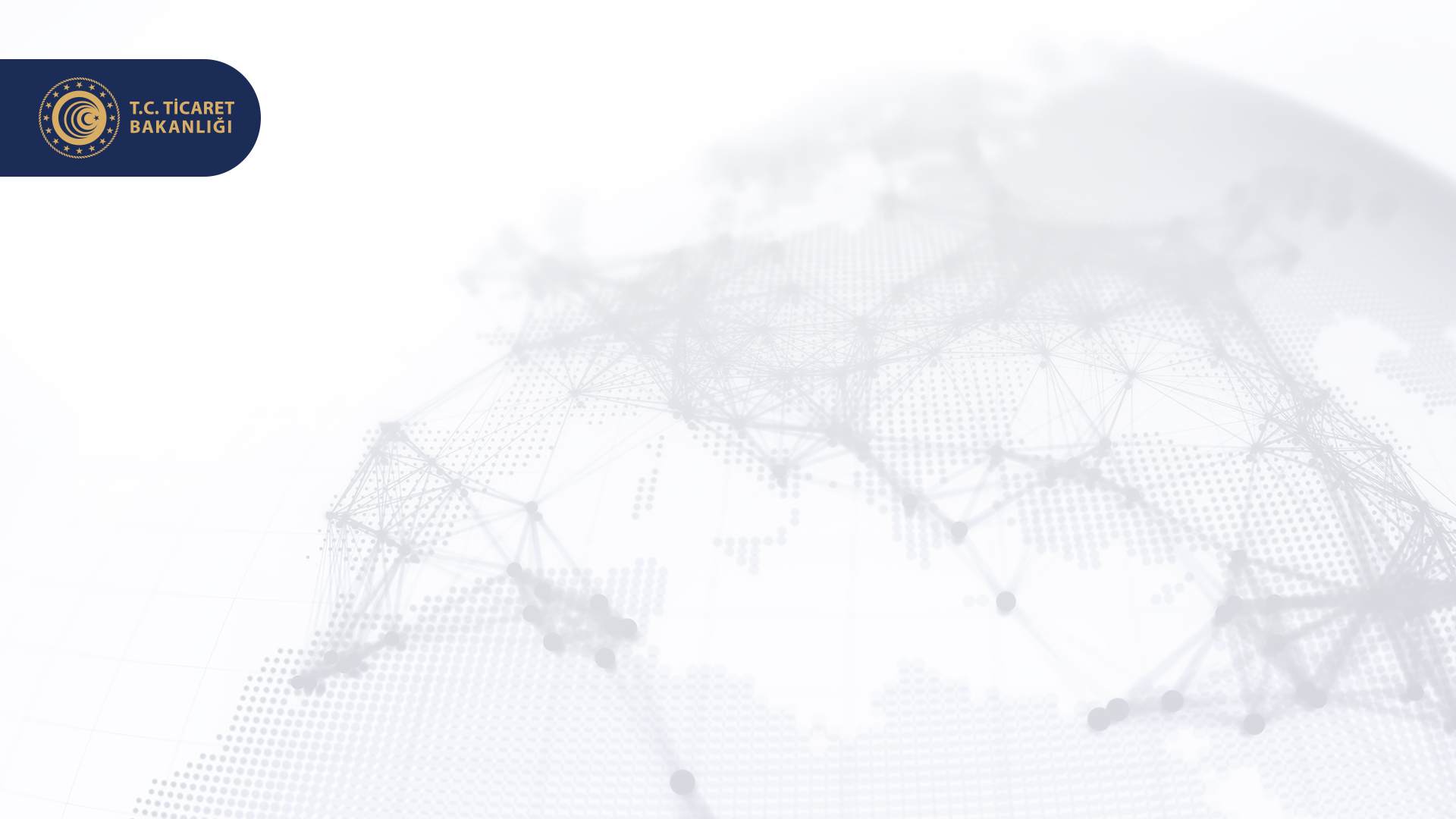 ARZ EDERİM
35